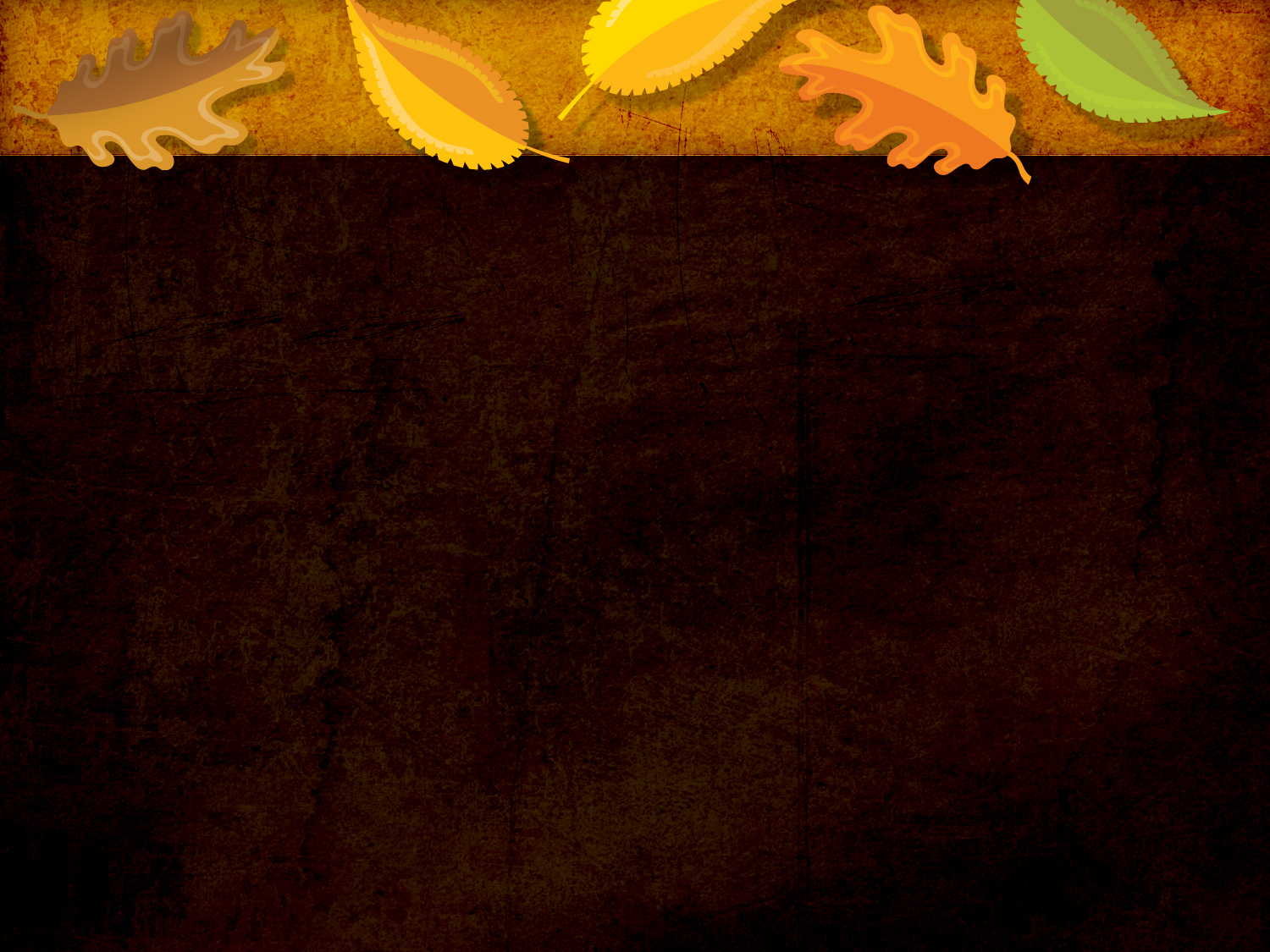 “Riders on the Storm"
Mark 4:35-41
Rich Rock
Sunday, December 6, 2015
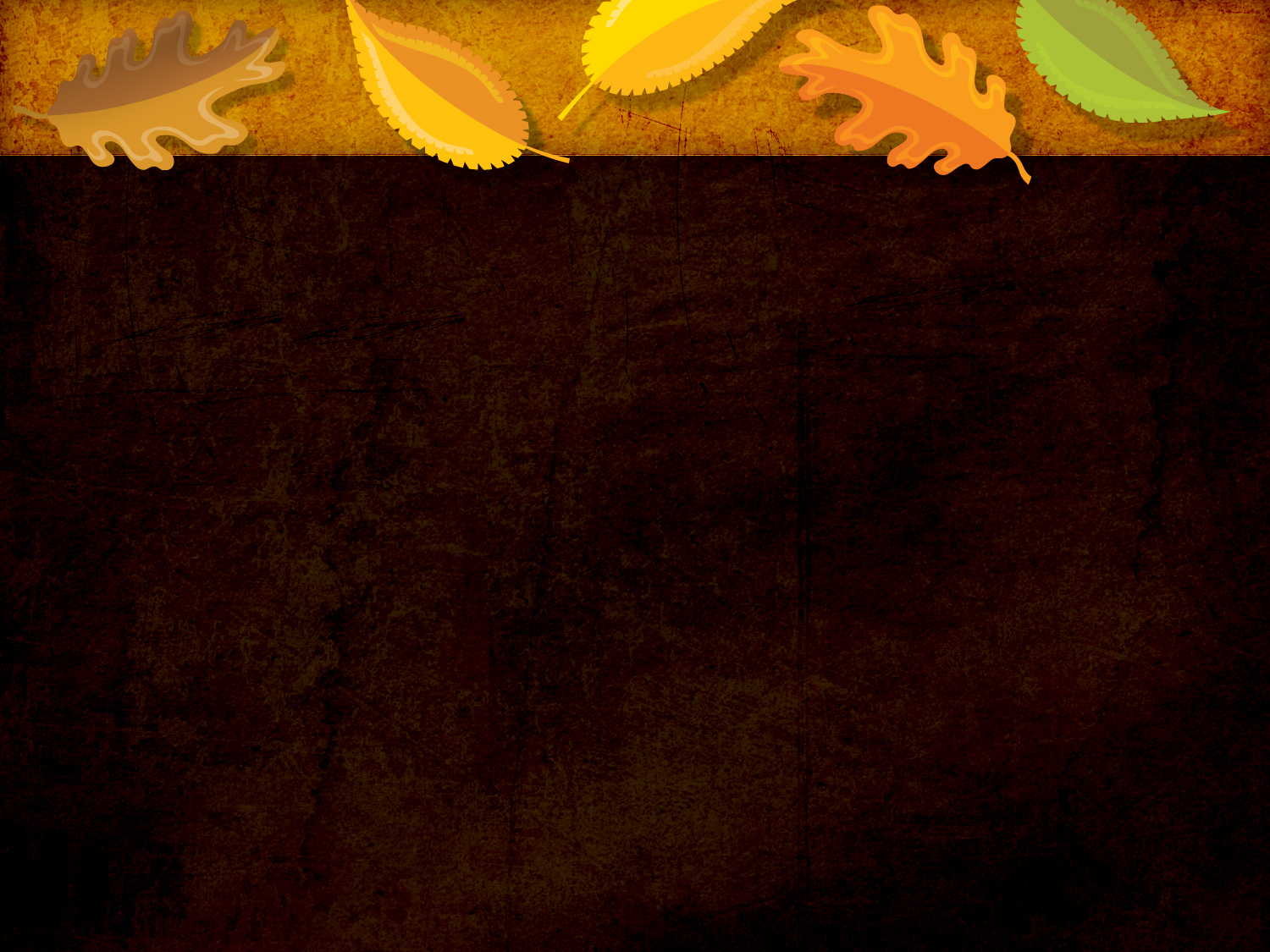 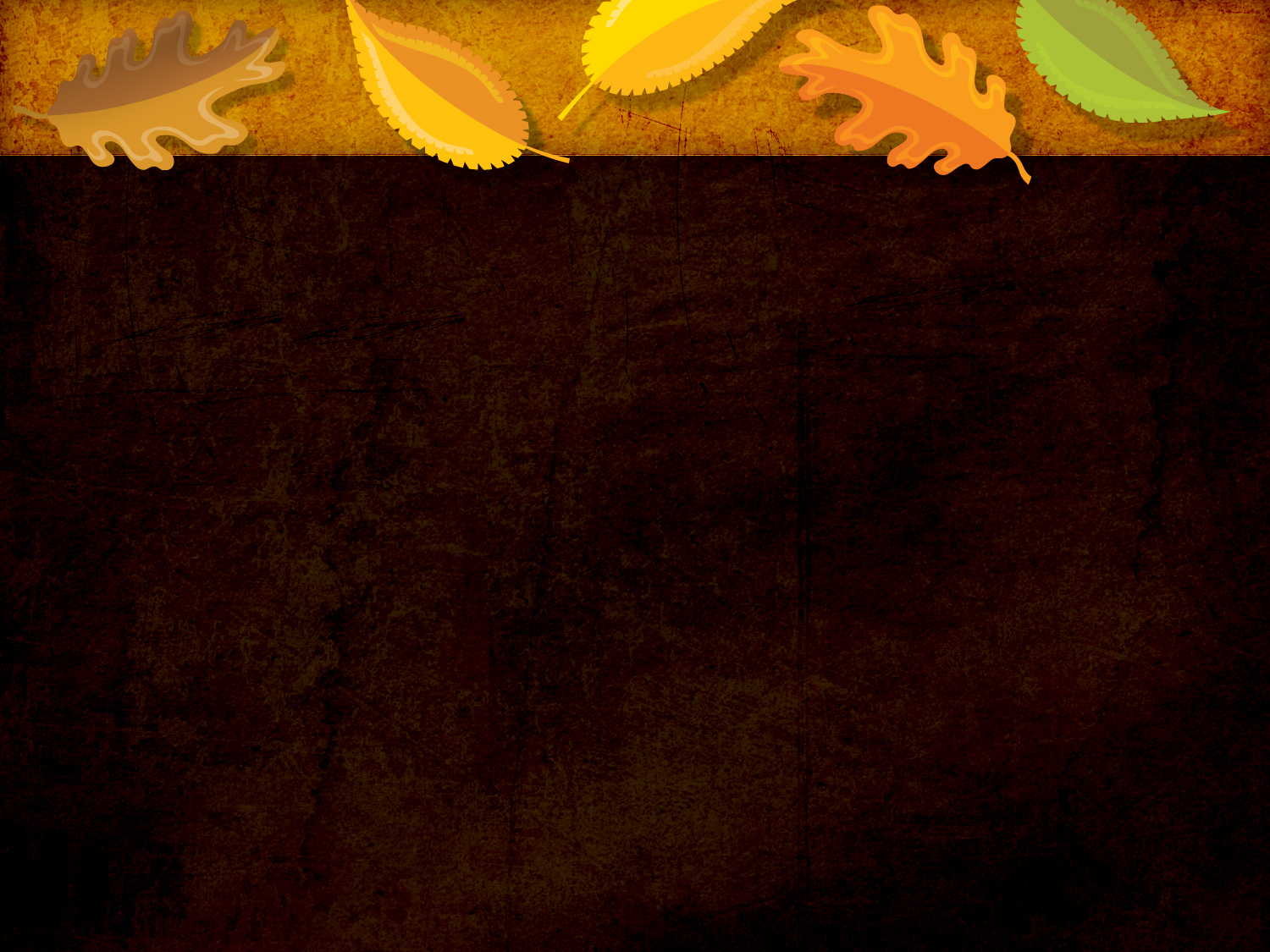 QUESTIONS
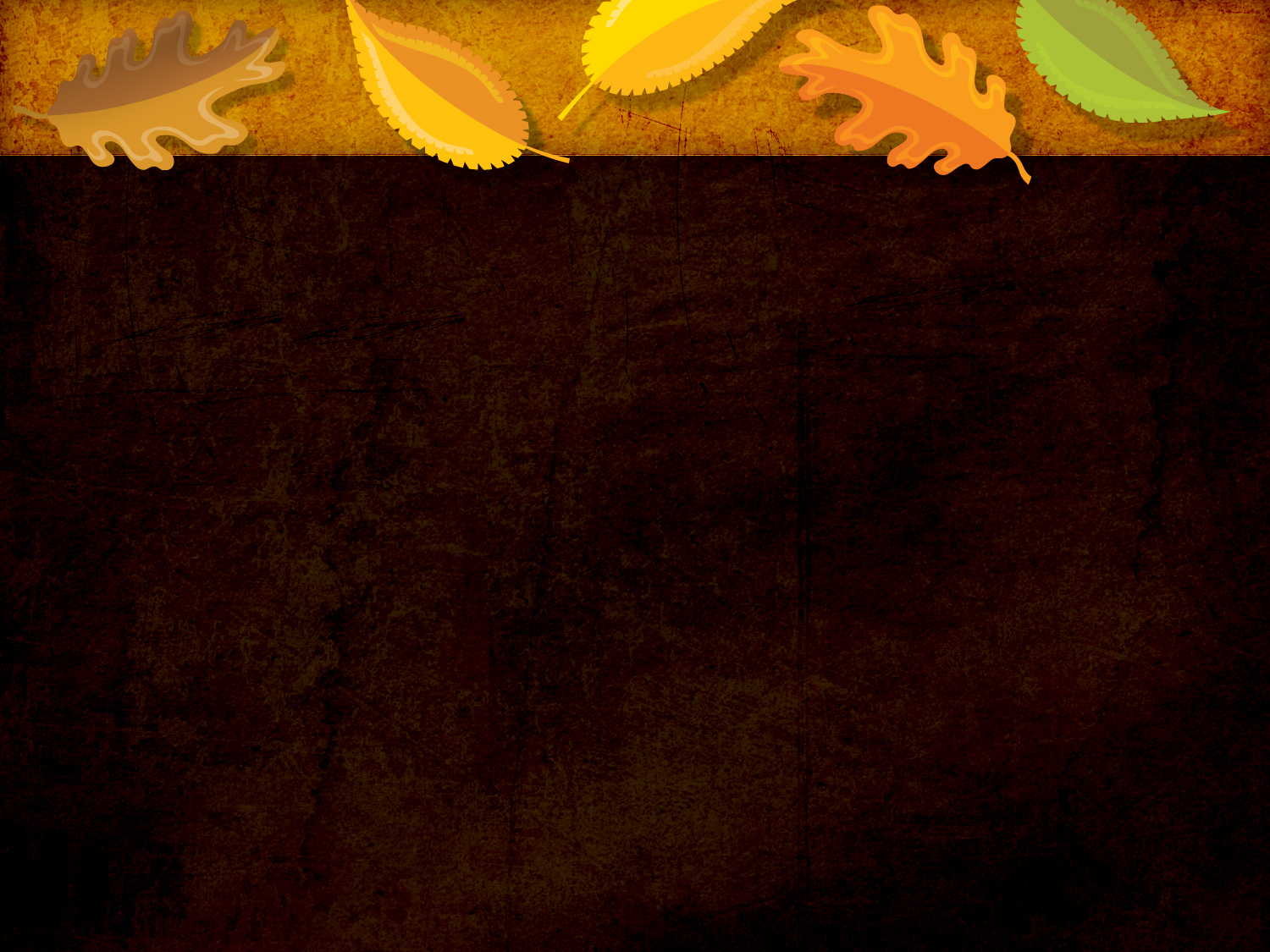 1- The disciples found out quickly that this guy was no mere 
Jonah sleeping in the boat but that Jesus had the same authority as God!
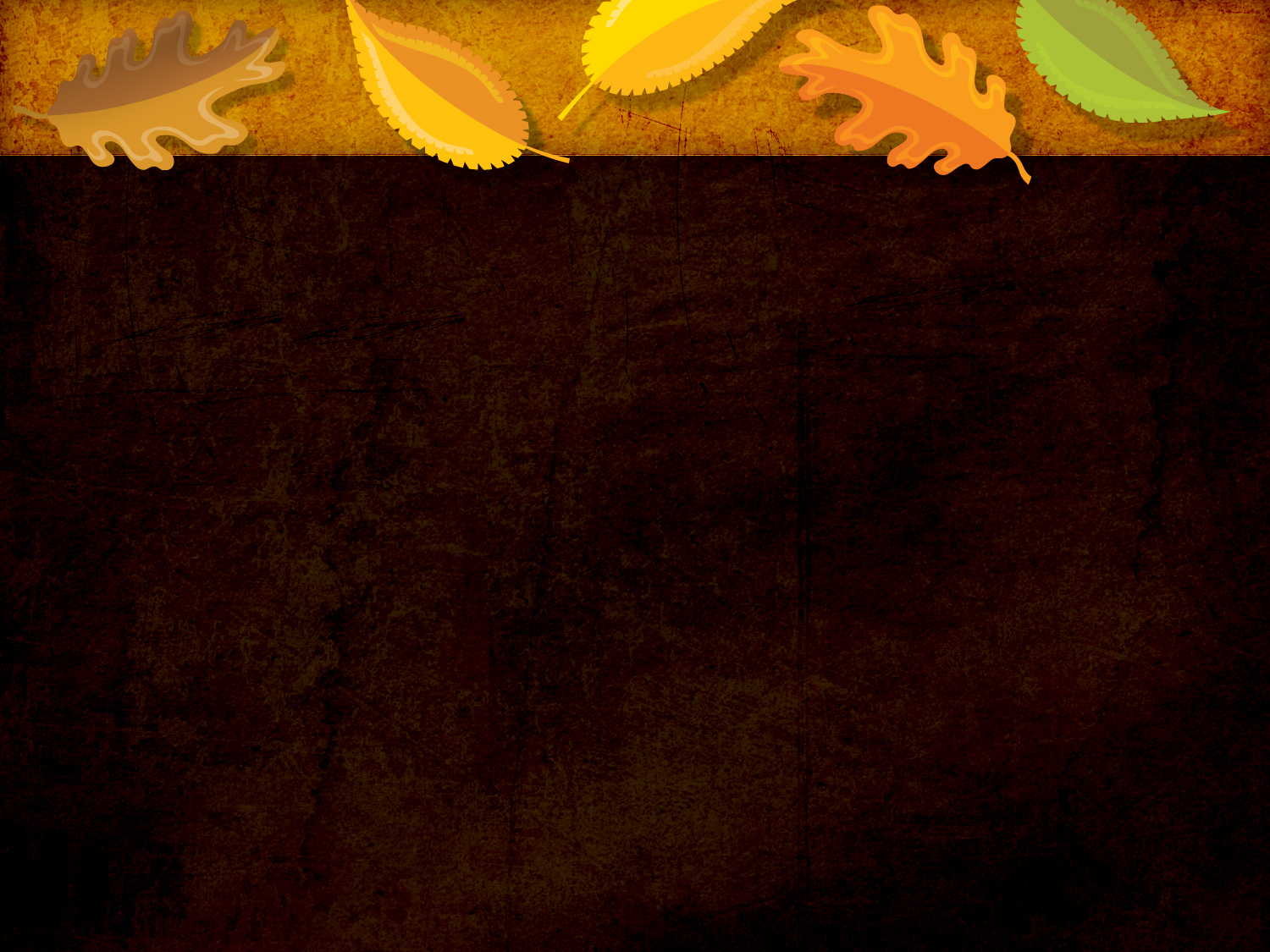 2- Only God has the power to tell wind & waves to be calm! 
Psalm 107:28-32
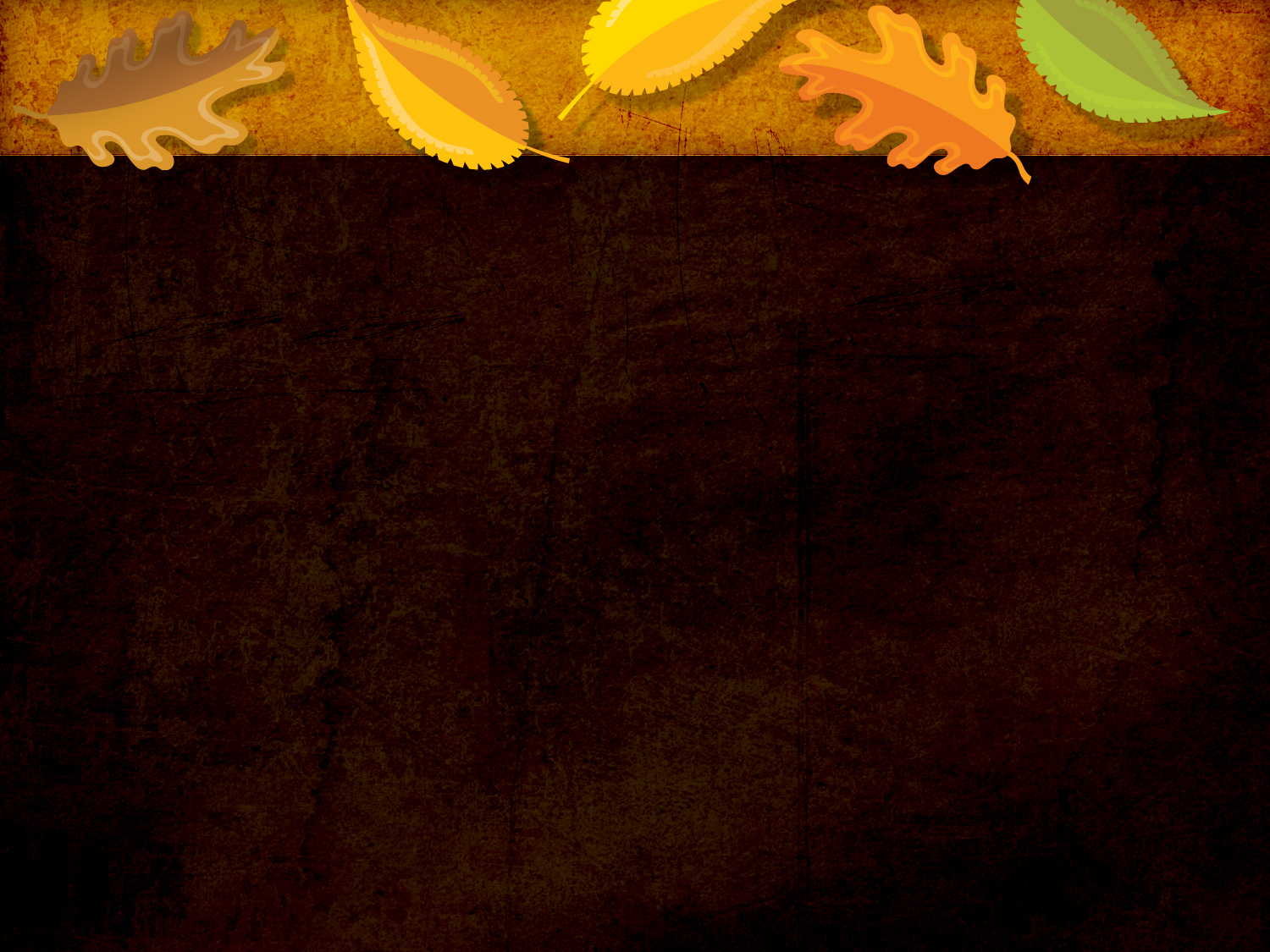 3- In the beginning God 
created the heavens and the earth  
Genesis 1:1
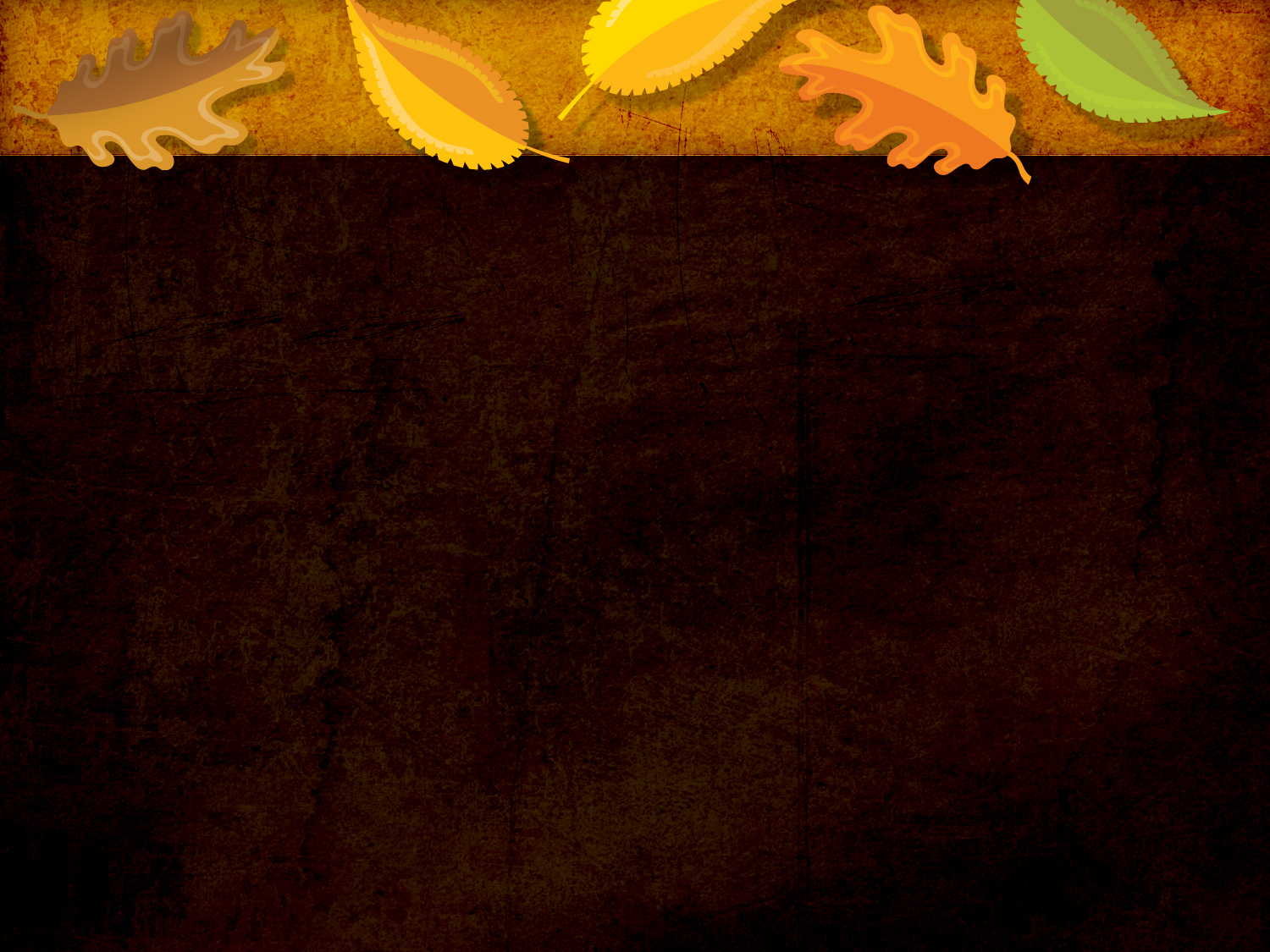 4- The Holy Spirit was a 
co-agent in creation 
Genesis 1:2
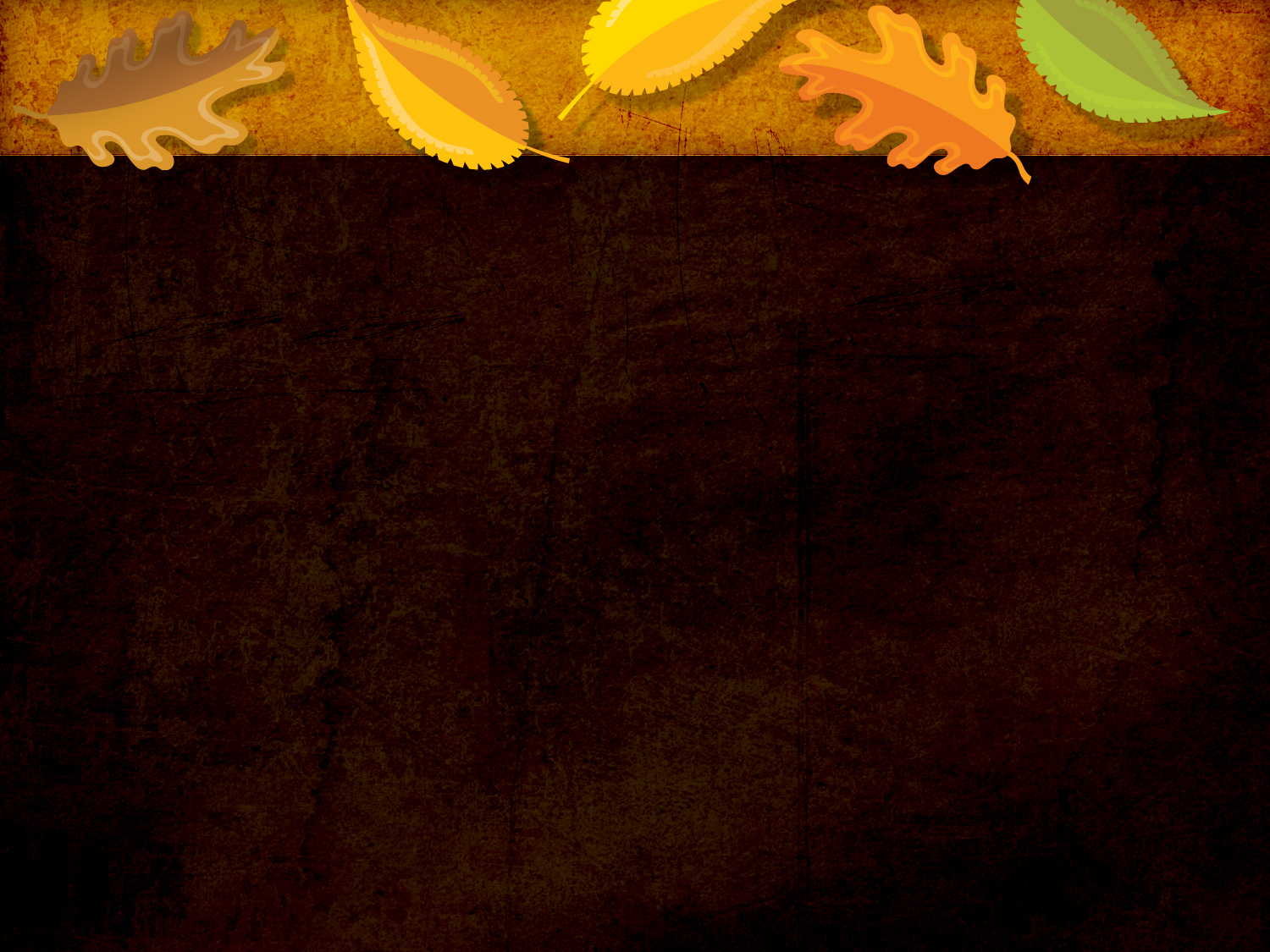 5- BUT Jesus was also a 
co-agent in creation 
John 1:1-3
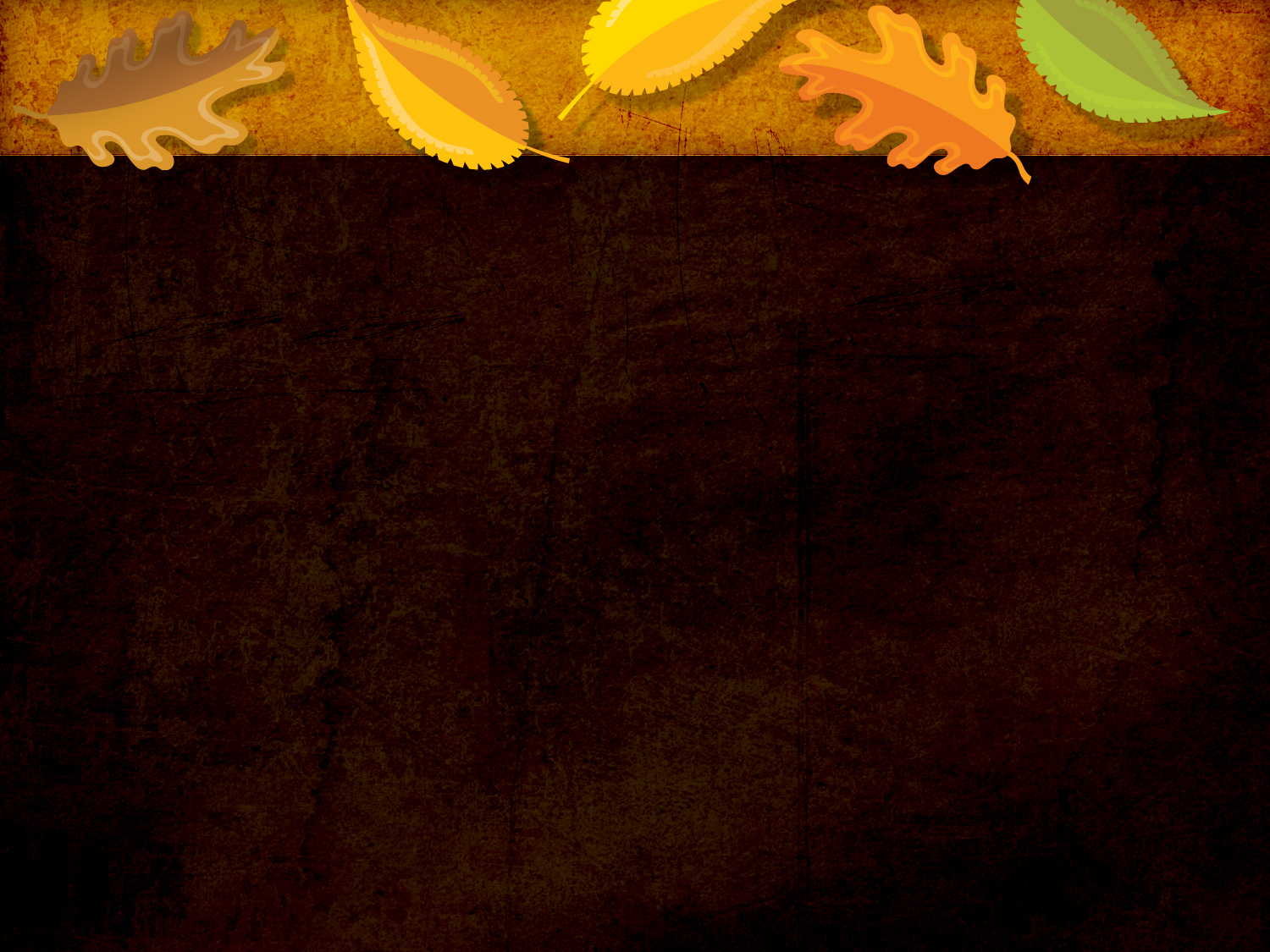 6- When Jesus rebuked the wind and waves He demonstrated that He was indeed God in the flesh! 
 Psalm 89:9
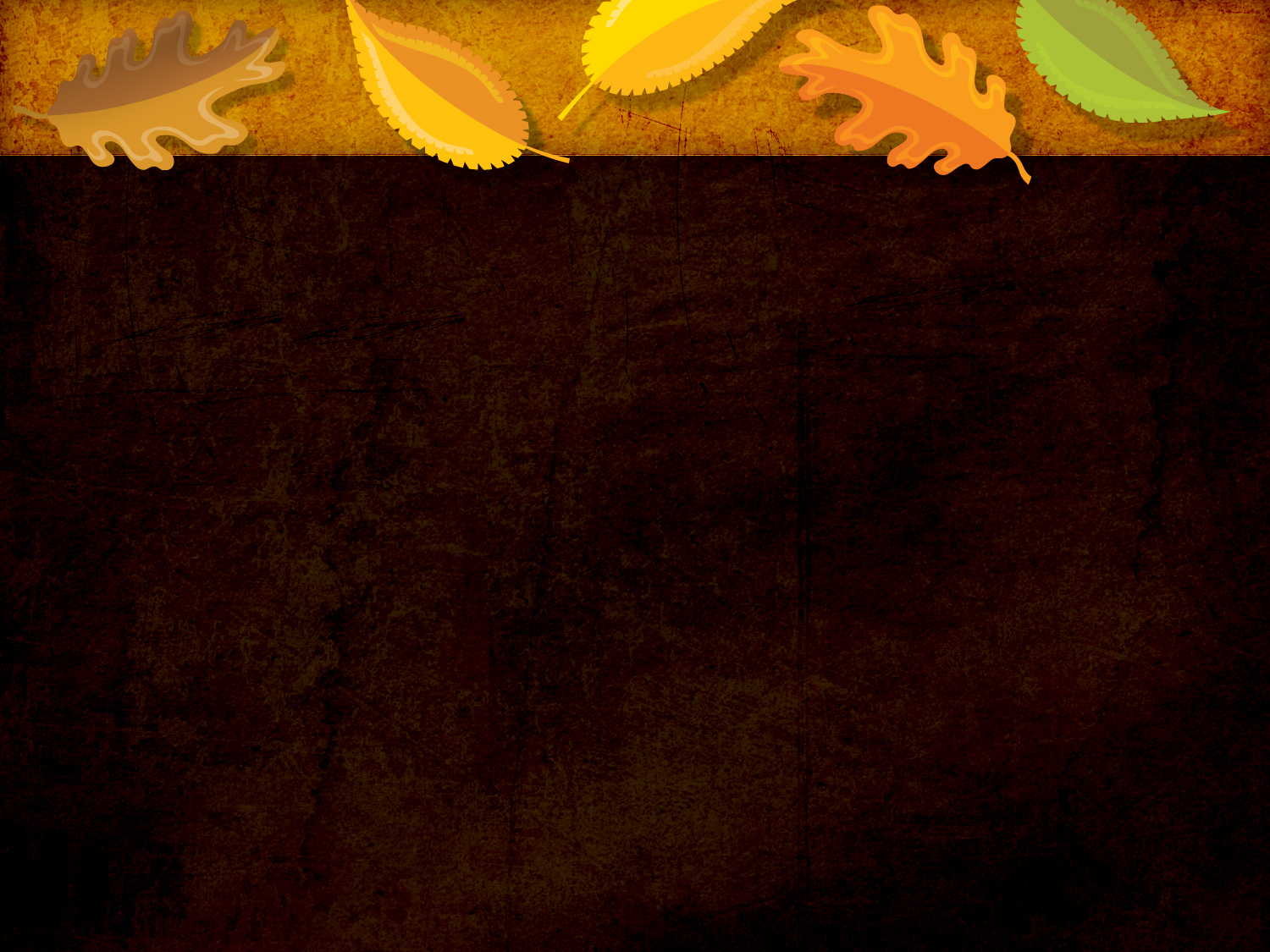 7- Jesus said 'All authority has been given to Me in
 heaven and on earth'  Matthew 28:18
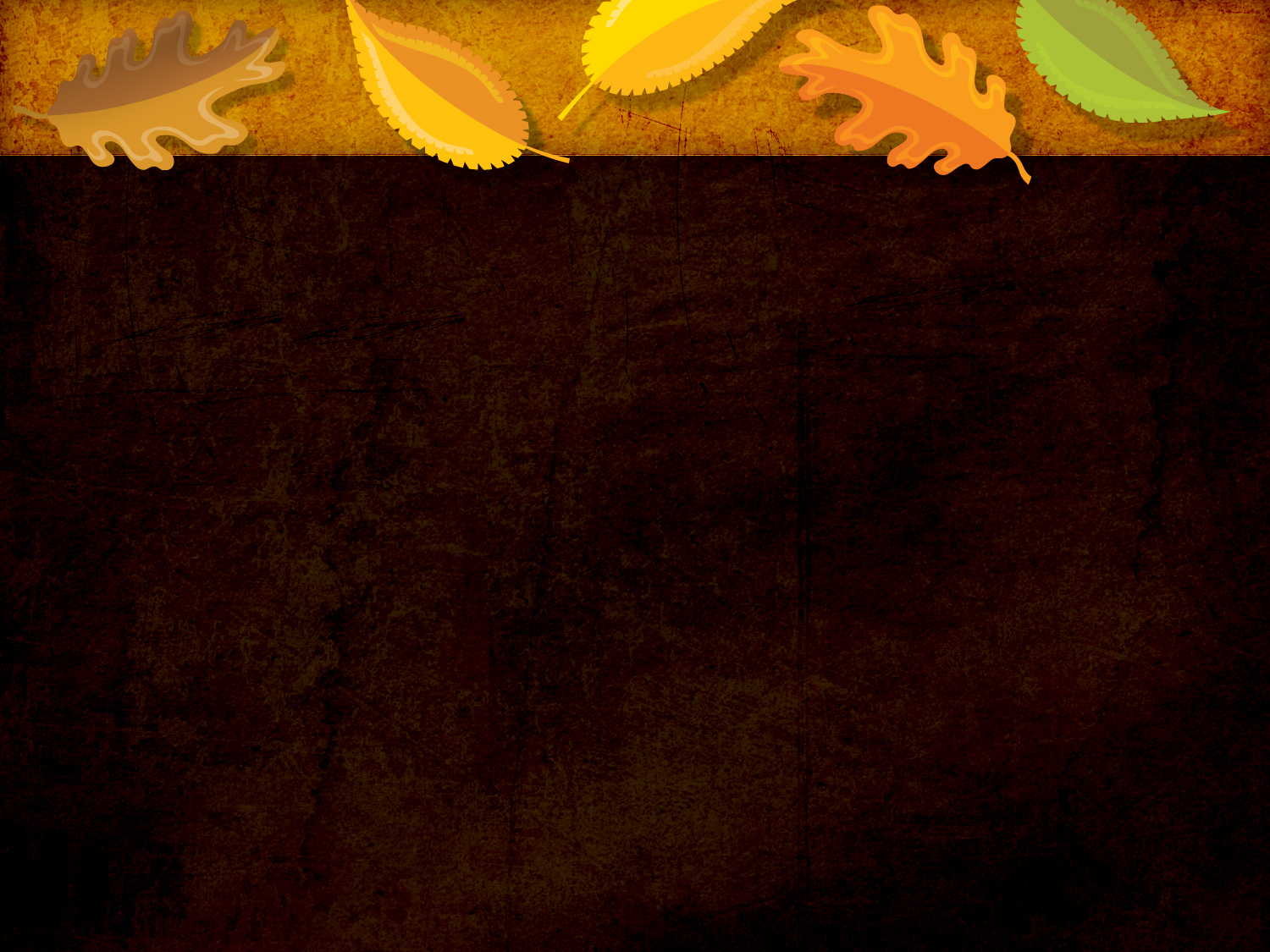 8- We practice it through prayer
Psalm 109:4
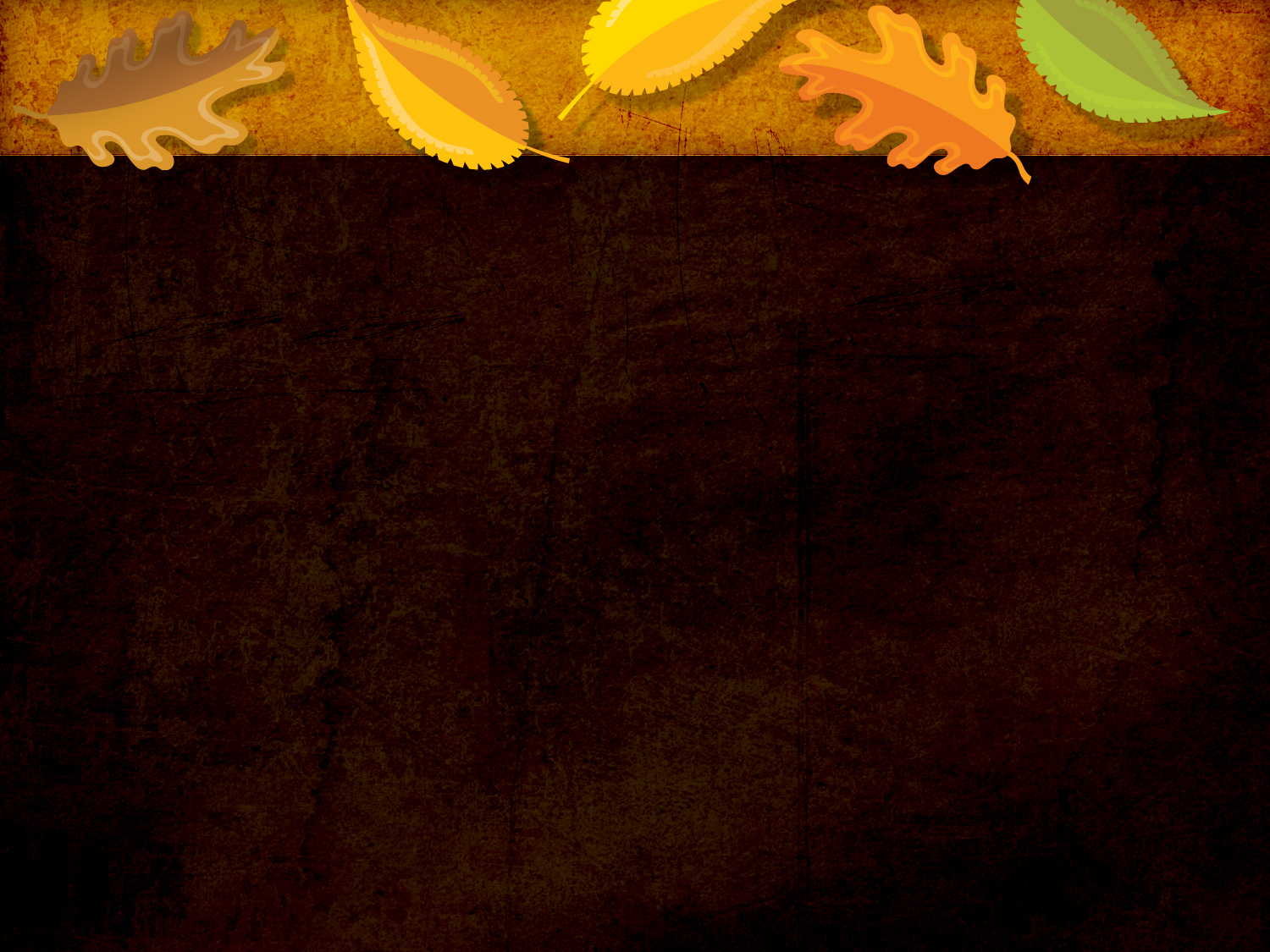 9- We practice it through worship 
Psalm 105:4
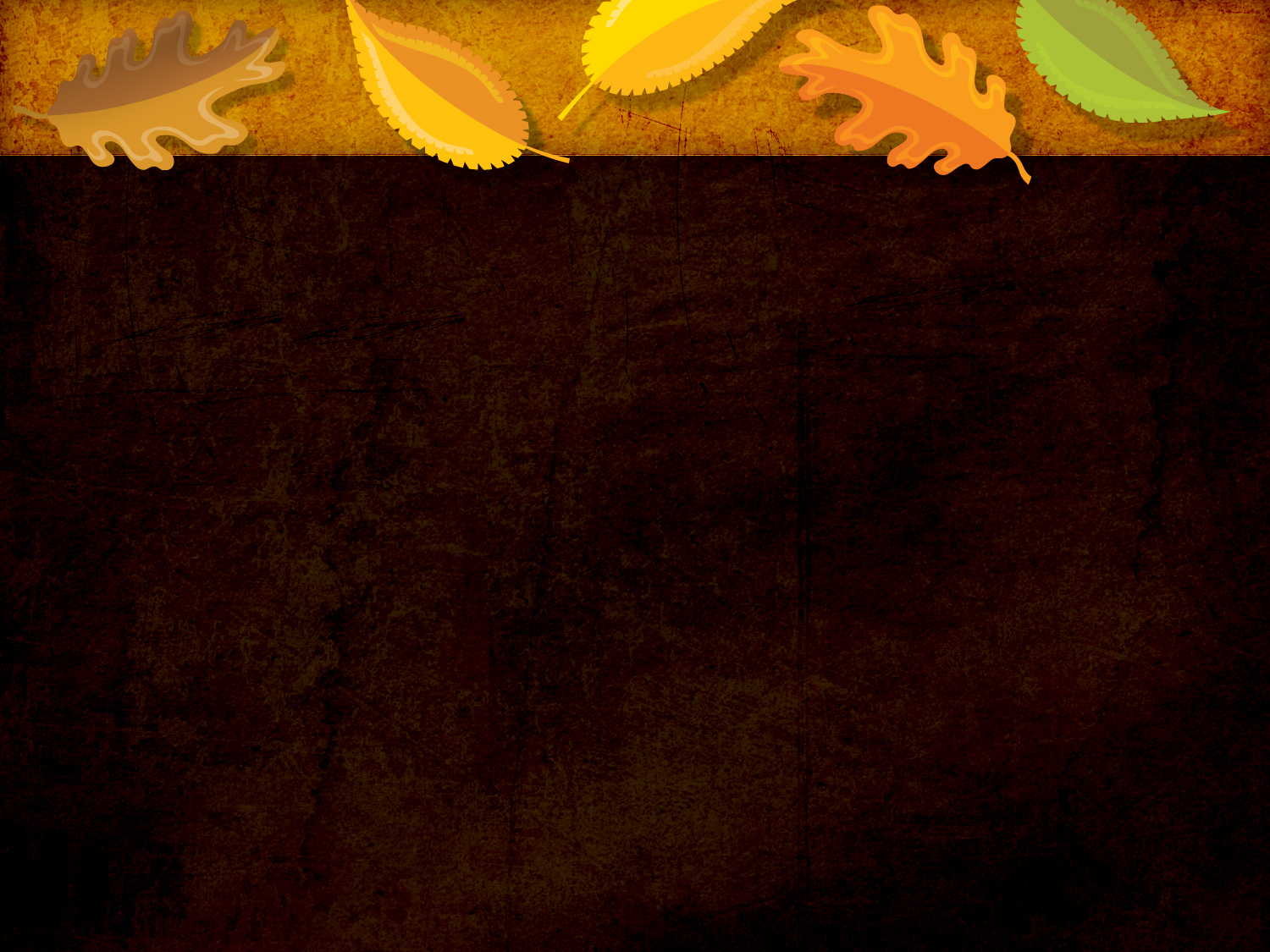 10- We practice it through praise  
Psalm 22:3
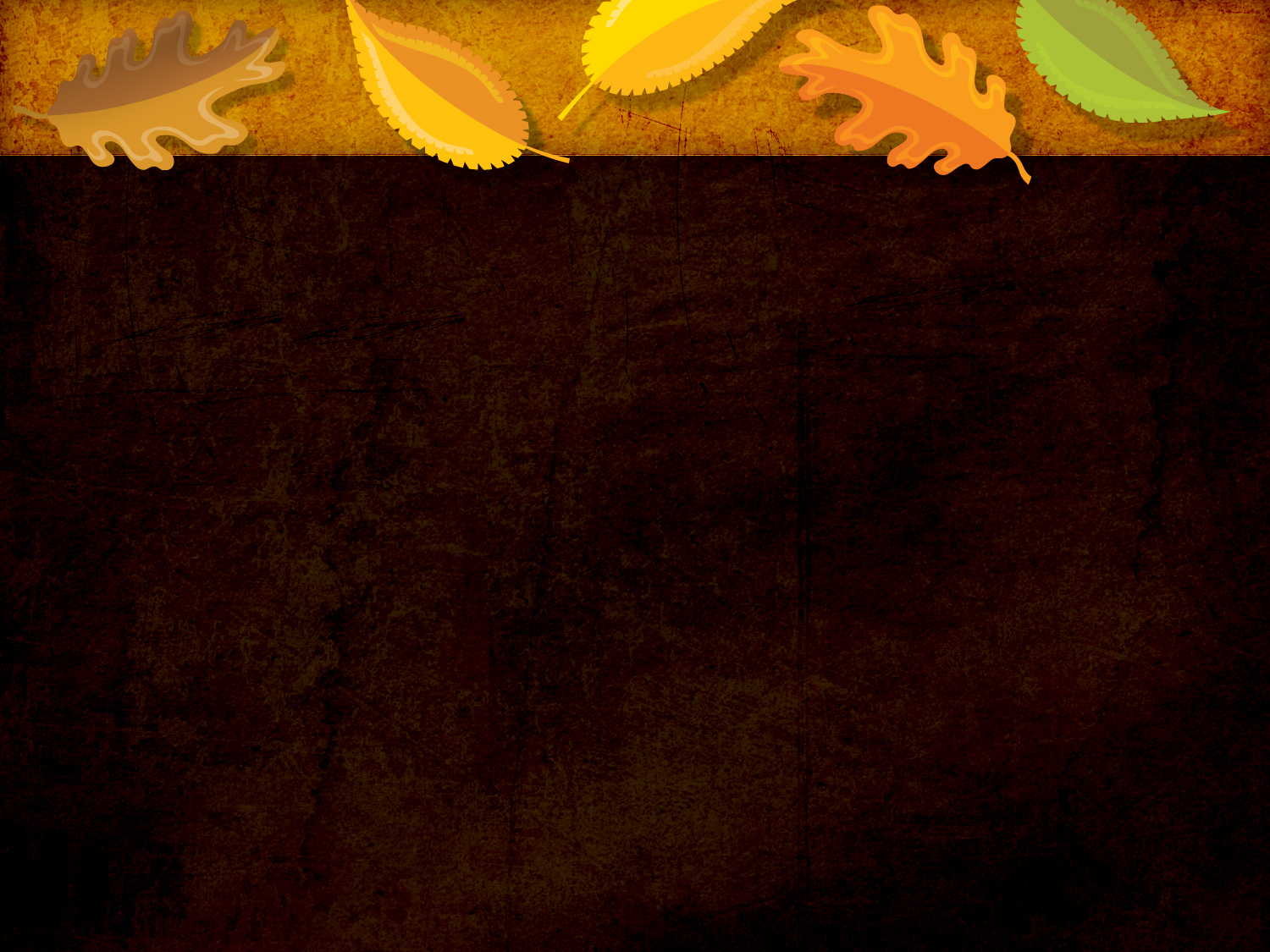 11- We practice it through trusting God with our circumstances  
Psalm 23:4
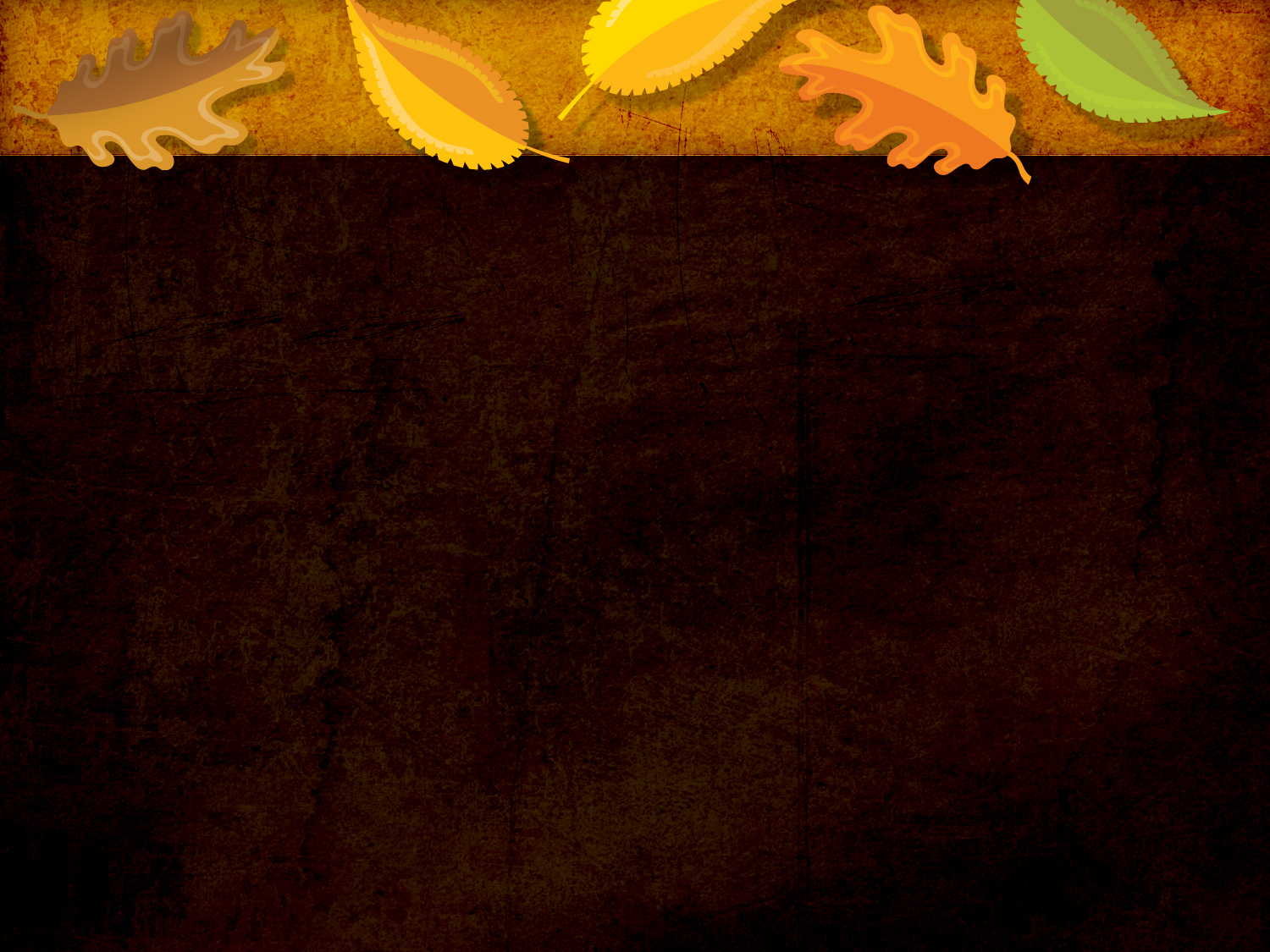 12- We practice it through meditation 
Psalm 119:65, Psalm 1:2
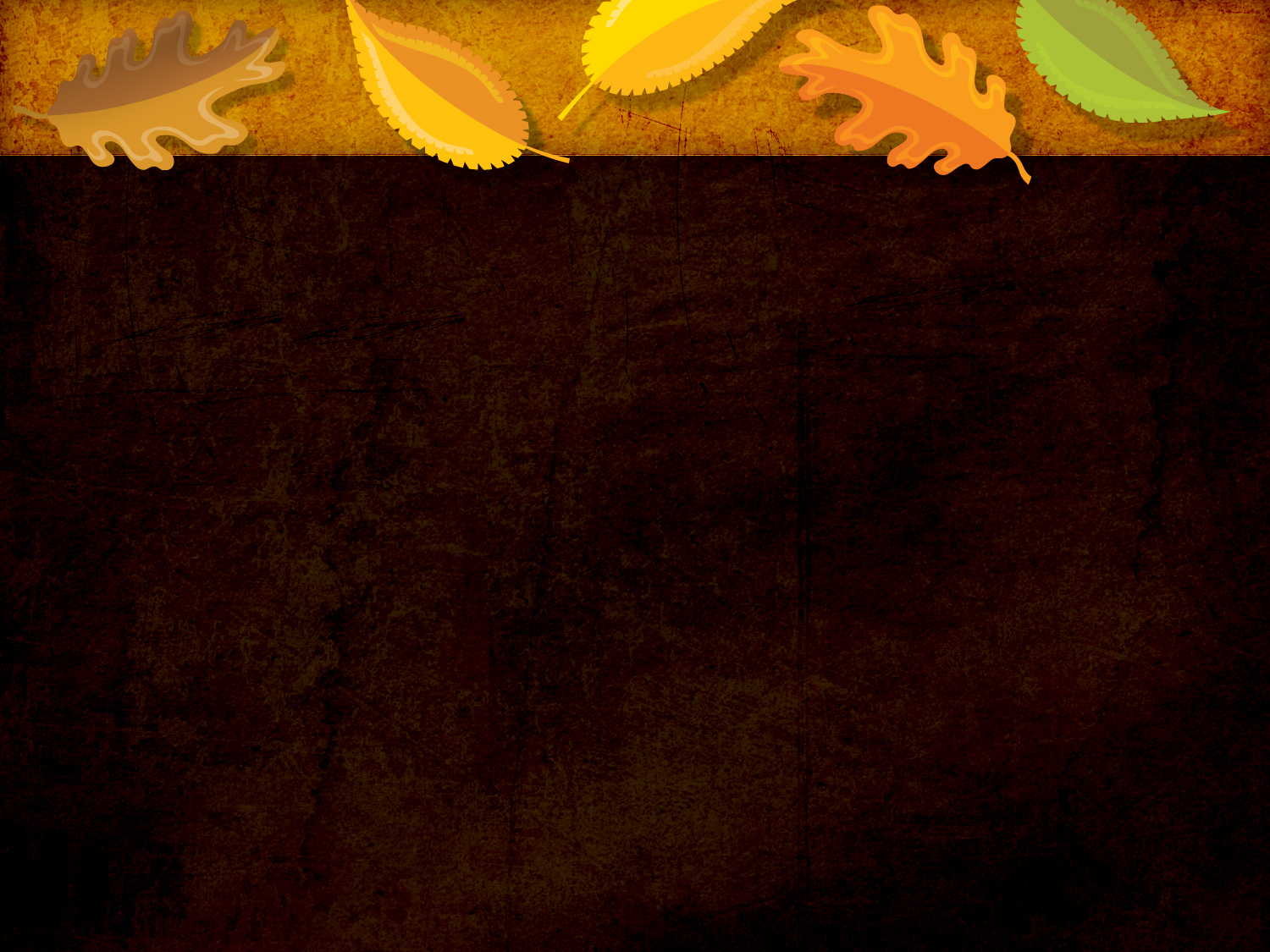 13- We practice it through 
surrender to God's will
John 15:10-11
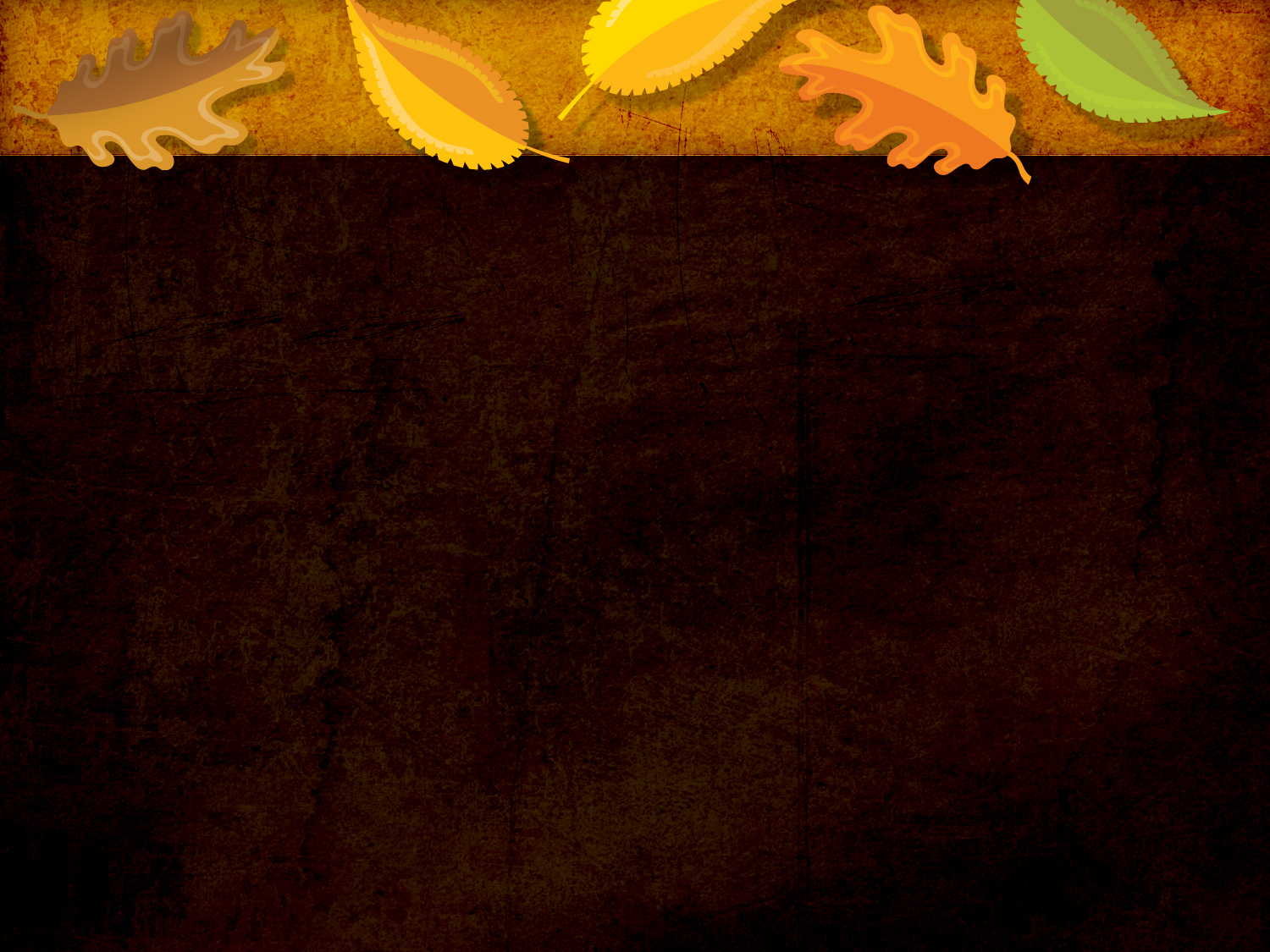 14- All of these just named fall under the category of becoming intimate with the Lord 
Psalm 91:1
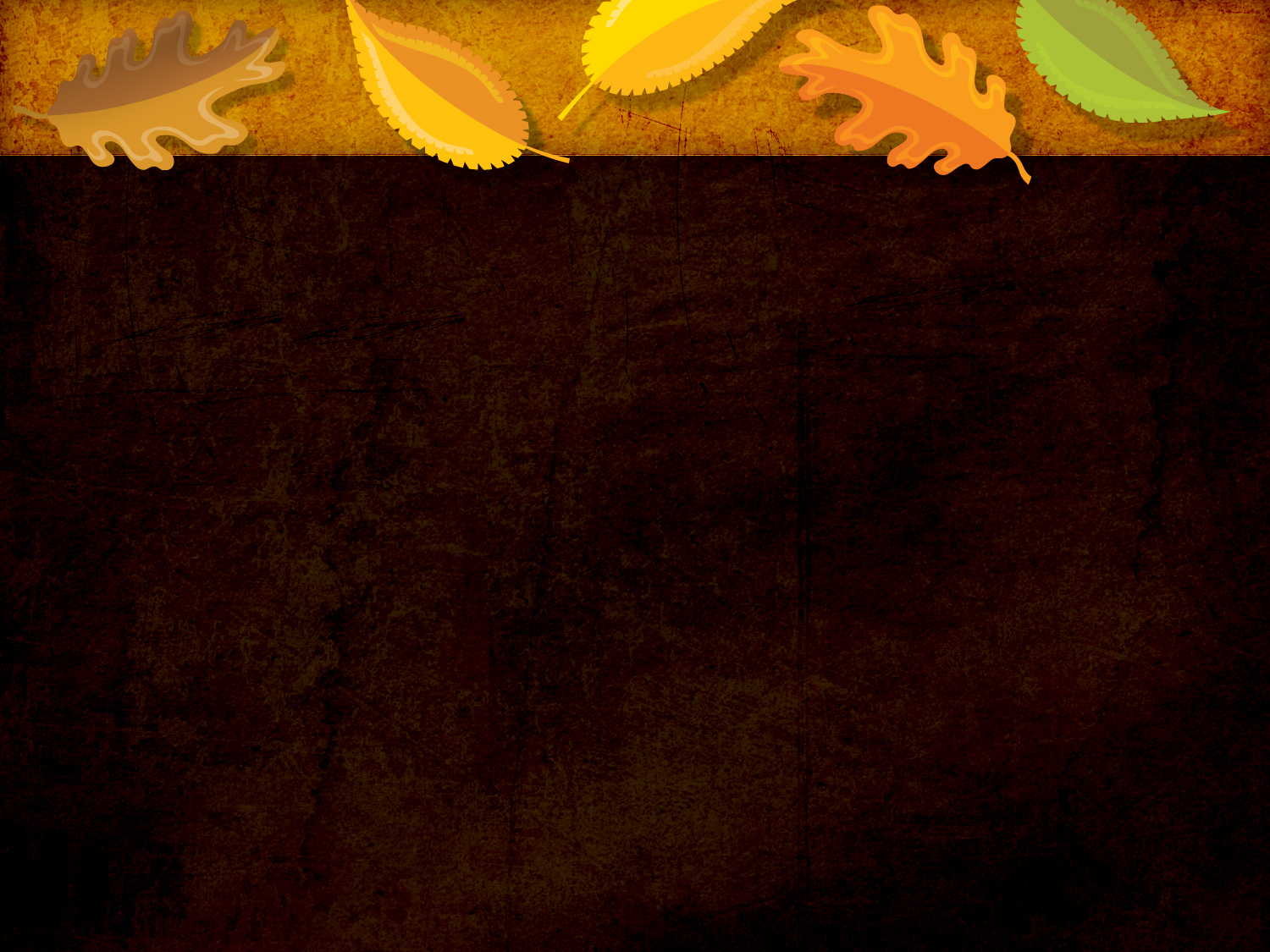 15- Jesus is in your boat
through the good times and the bad times; He will not let you sink! 
Psalm 94:17-18
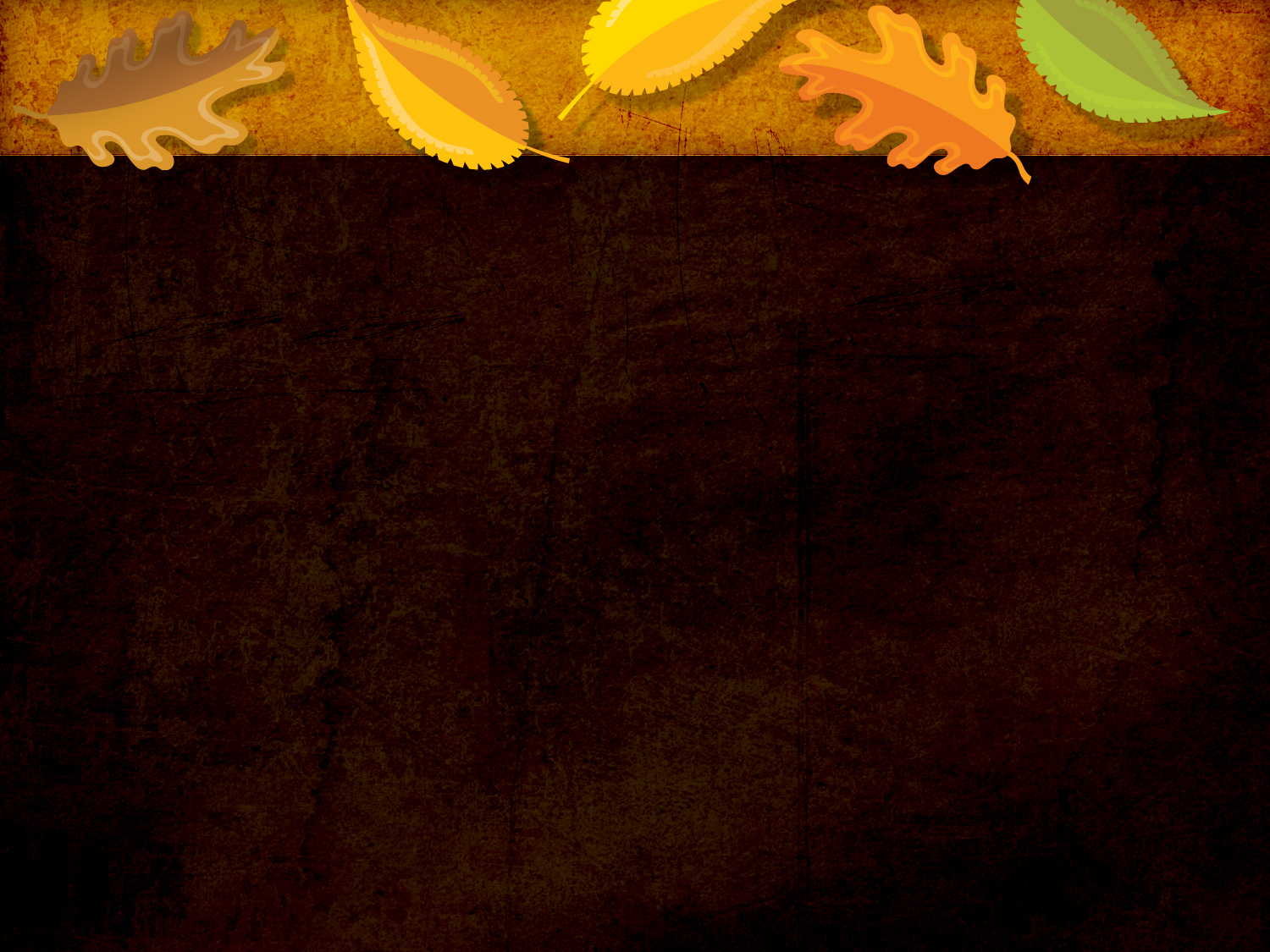 16- You are the captain of your ship (boat) and the master of your own destiny; 
FALSE!
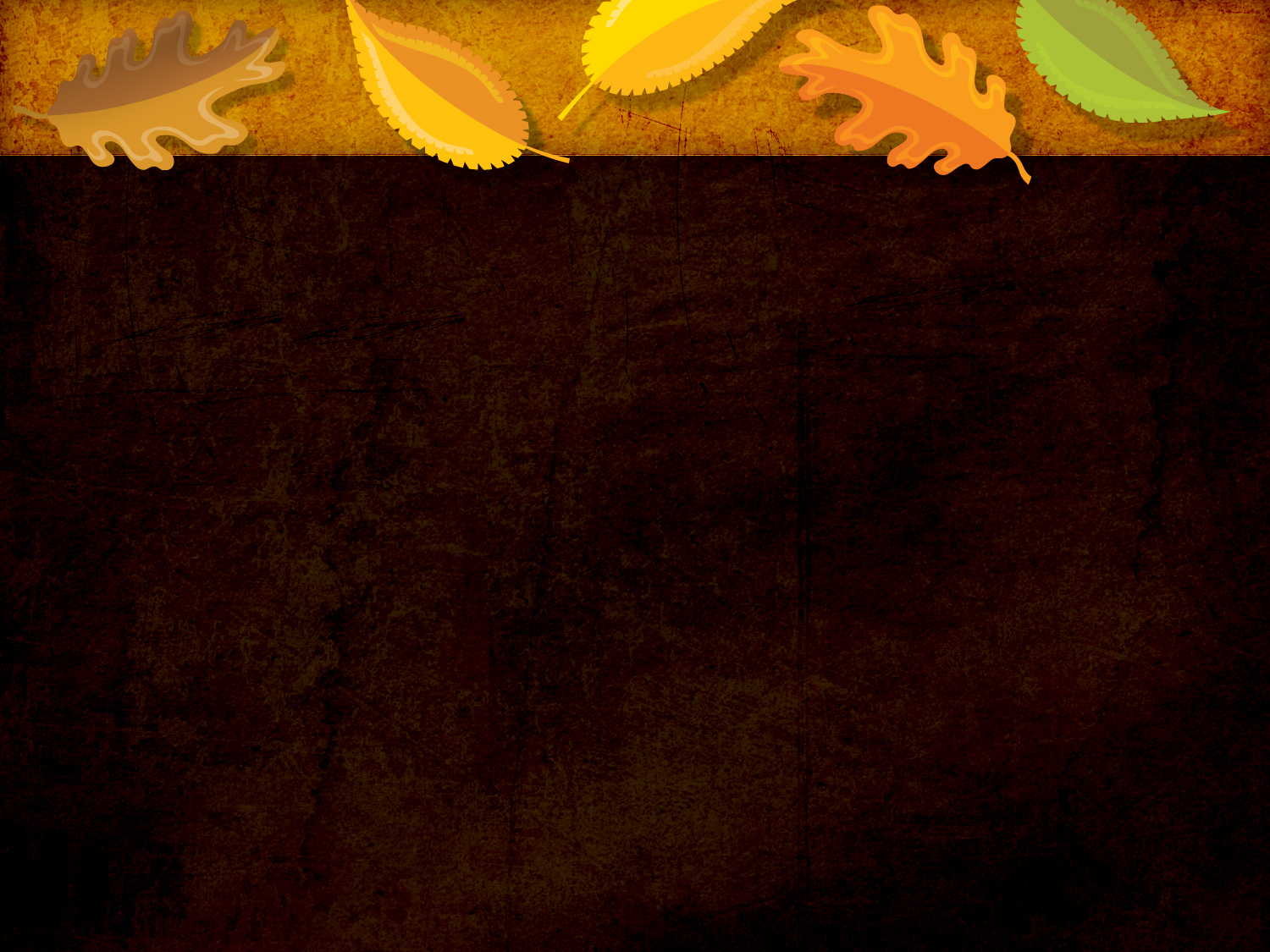 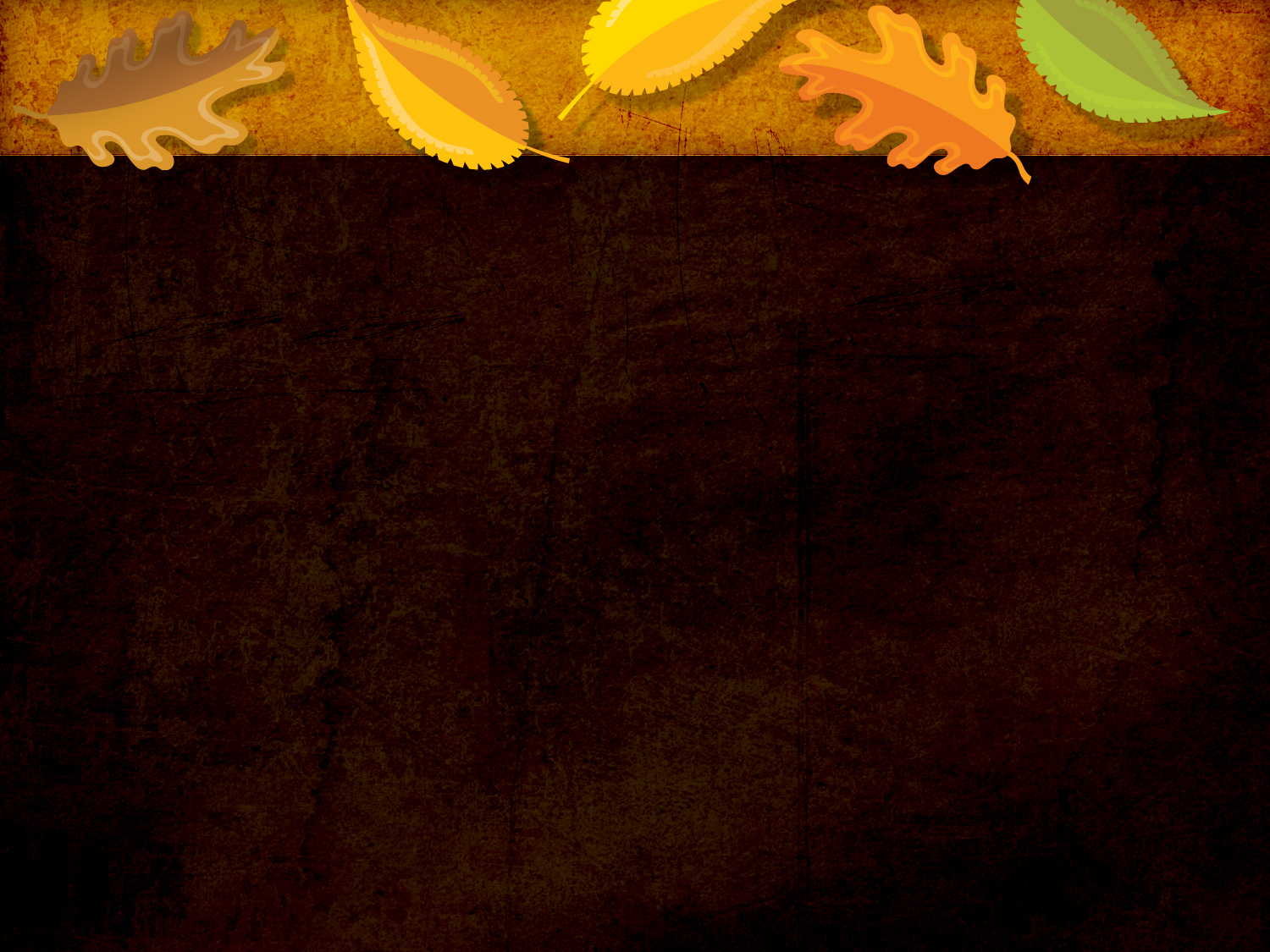 Scriptures
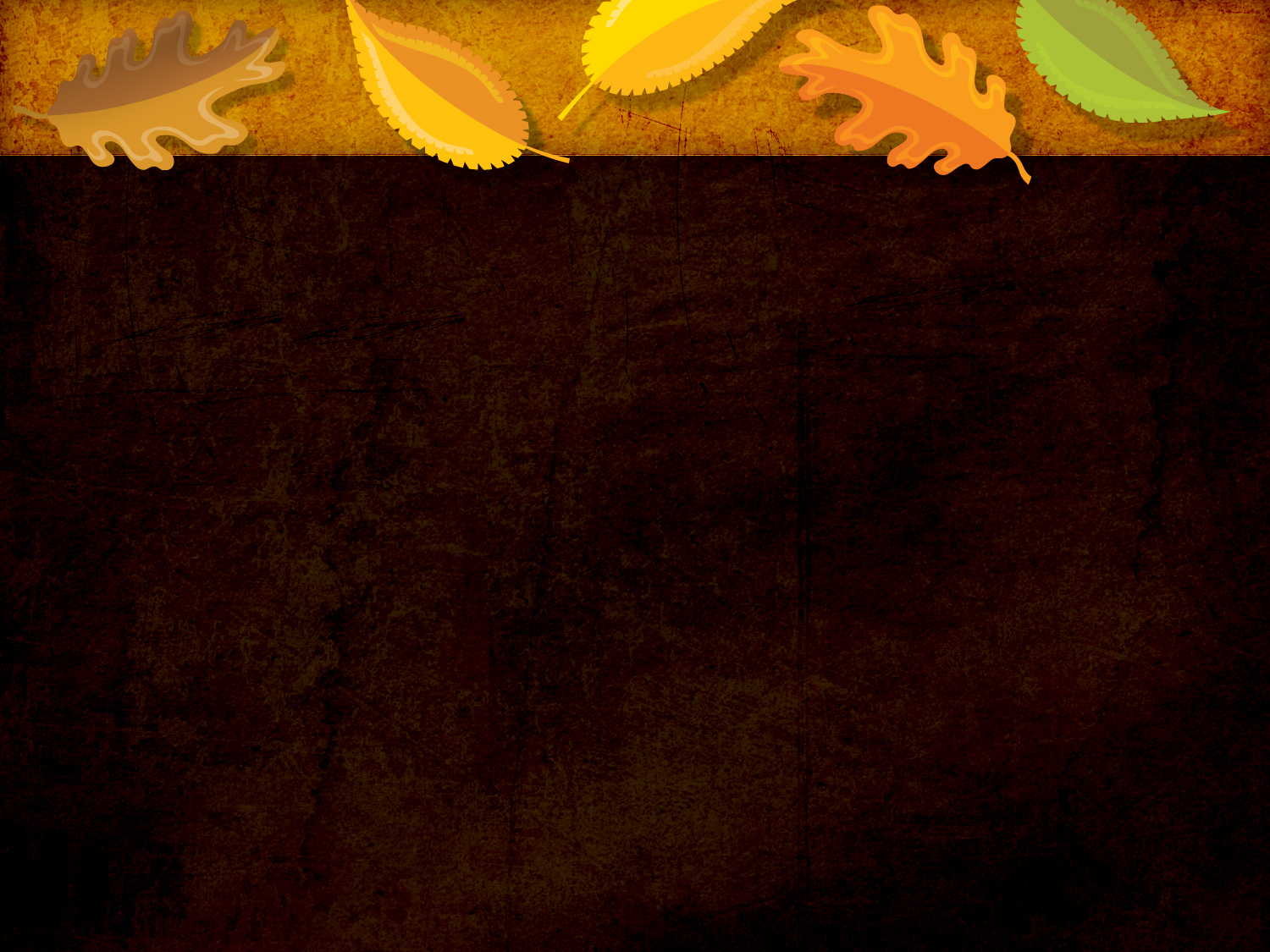 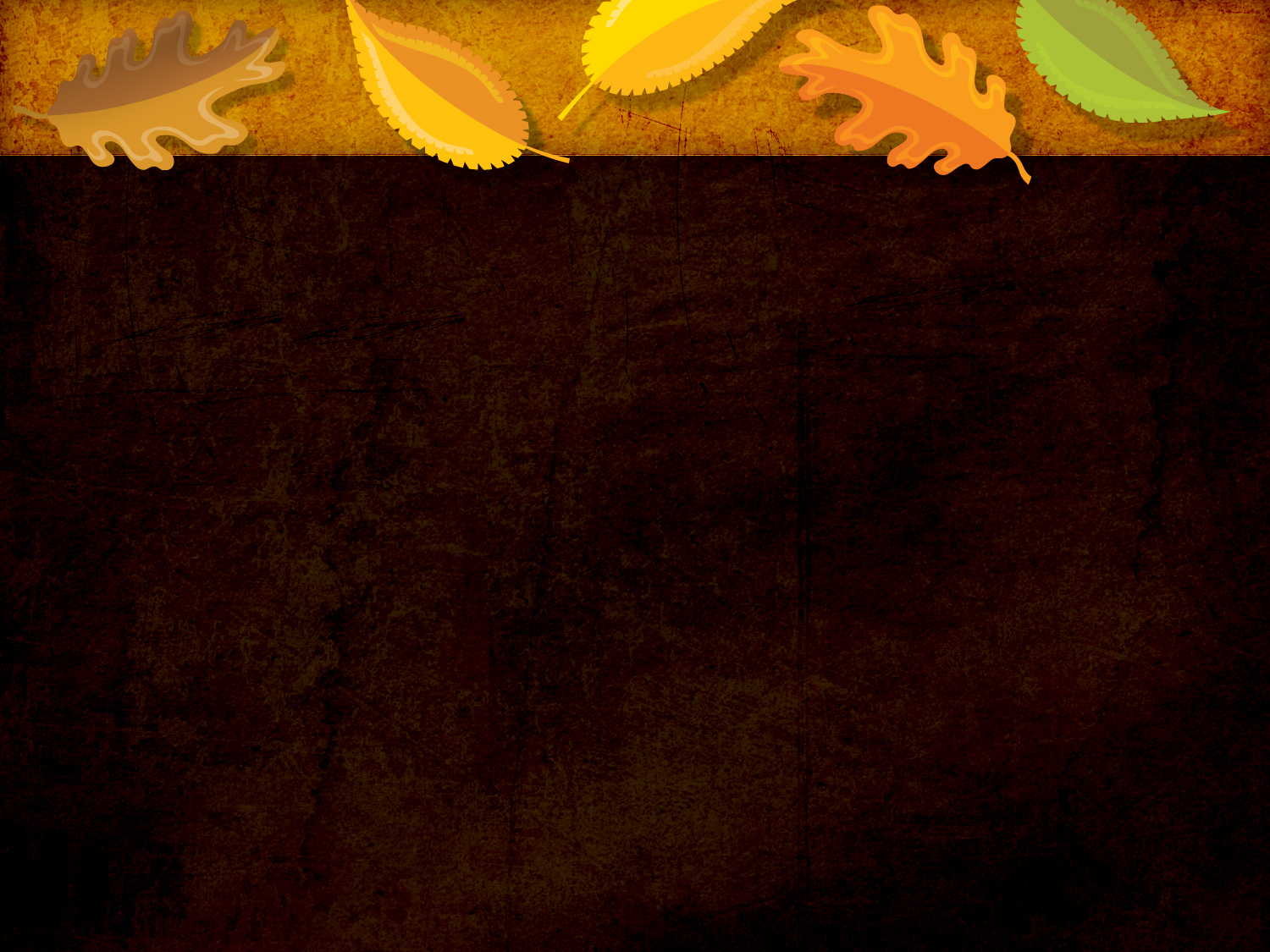 Mark 4:35-36
35 On the same day, when evening had come, He said to them, “Let us cross over to the other side.” 36 Now when they had left the multitude, they took Him along in the boat as He was. And other little boats were also with
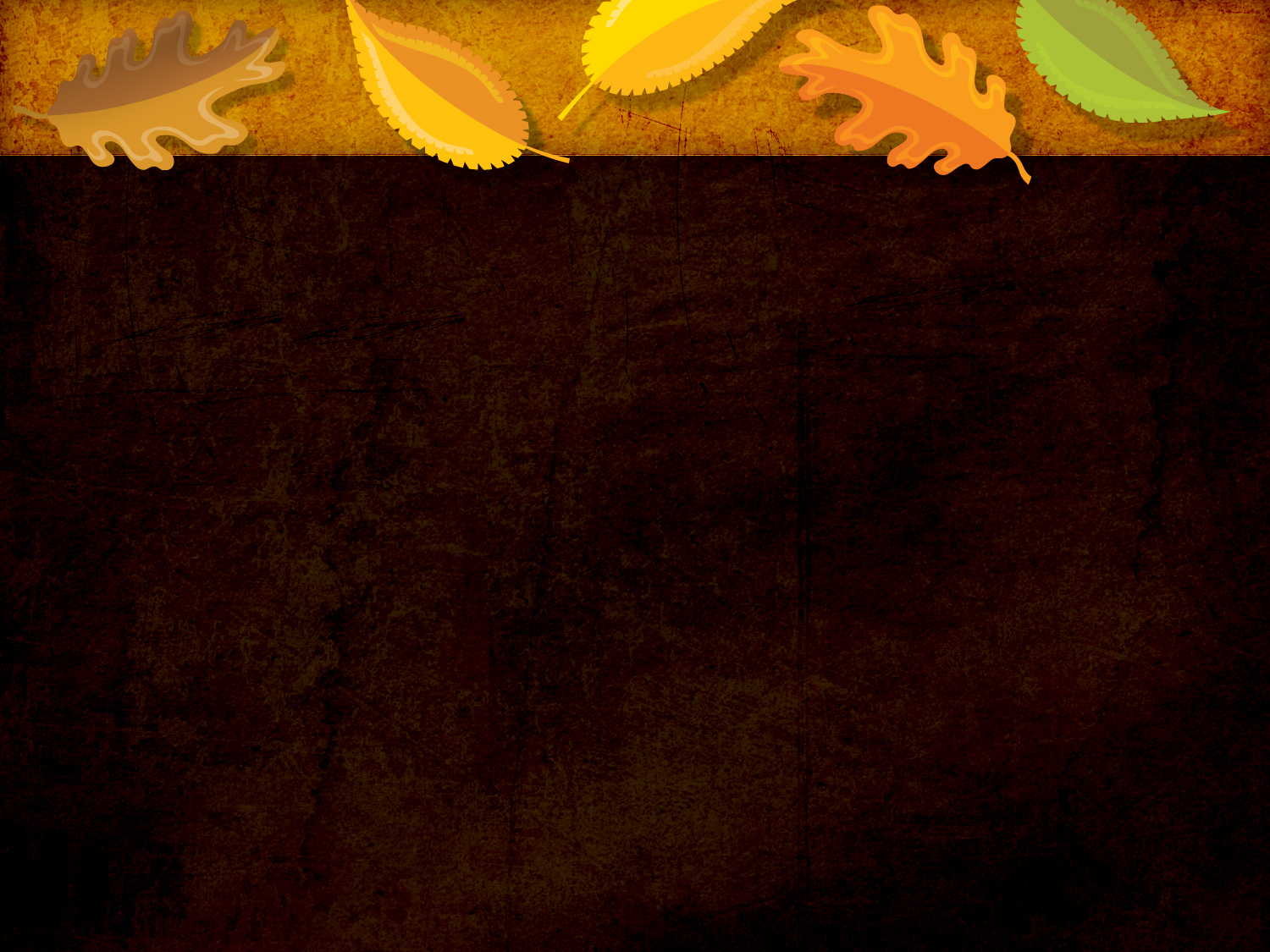 Mark 4:37-38
37 And a great windstorm arose, and the waves beat into the boat, so that it was already filling. 38 But He was in the stern, asleep on a pillow. And they awoke Him and said to Him, “Teacher, do You not care that we are perishing?”
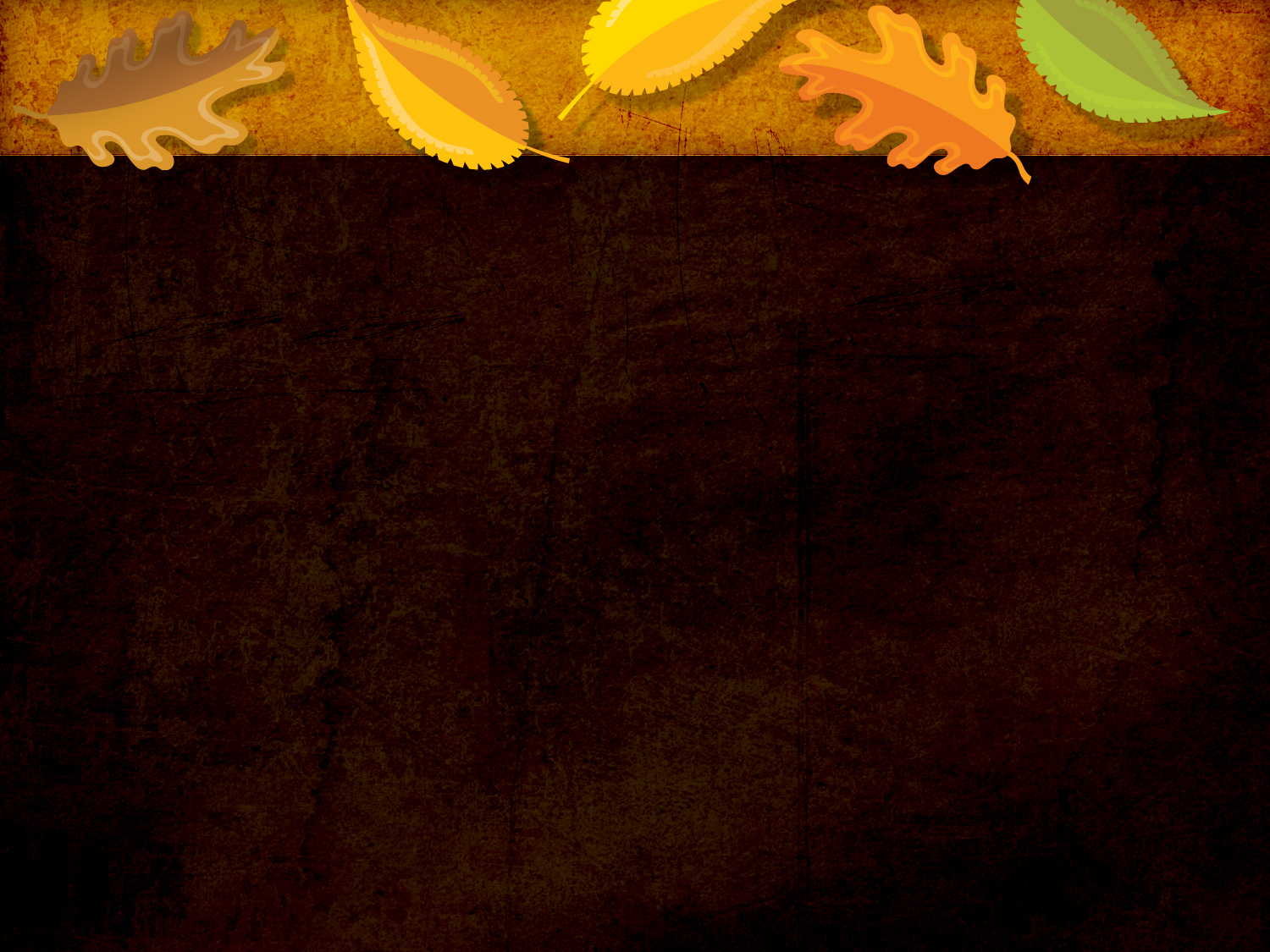 Mark 4:39-41
39 Then He arose and rebuked the wind, and said to the sea, “Peace, be still!”And the wind ceased and there was a great calm. 40 But He said to them, “Why are you so fearful? How is it that you have no faith?” 41 And they feared exceedingly, and said to one another, “Who can this be, that even the wind and the sea obey Him!”
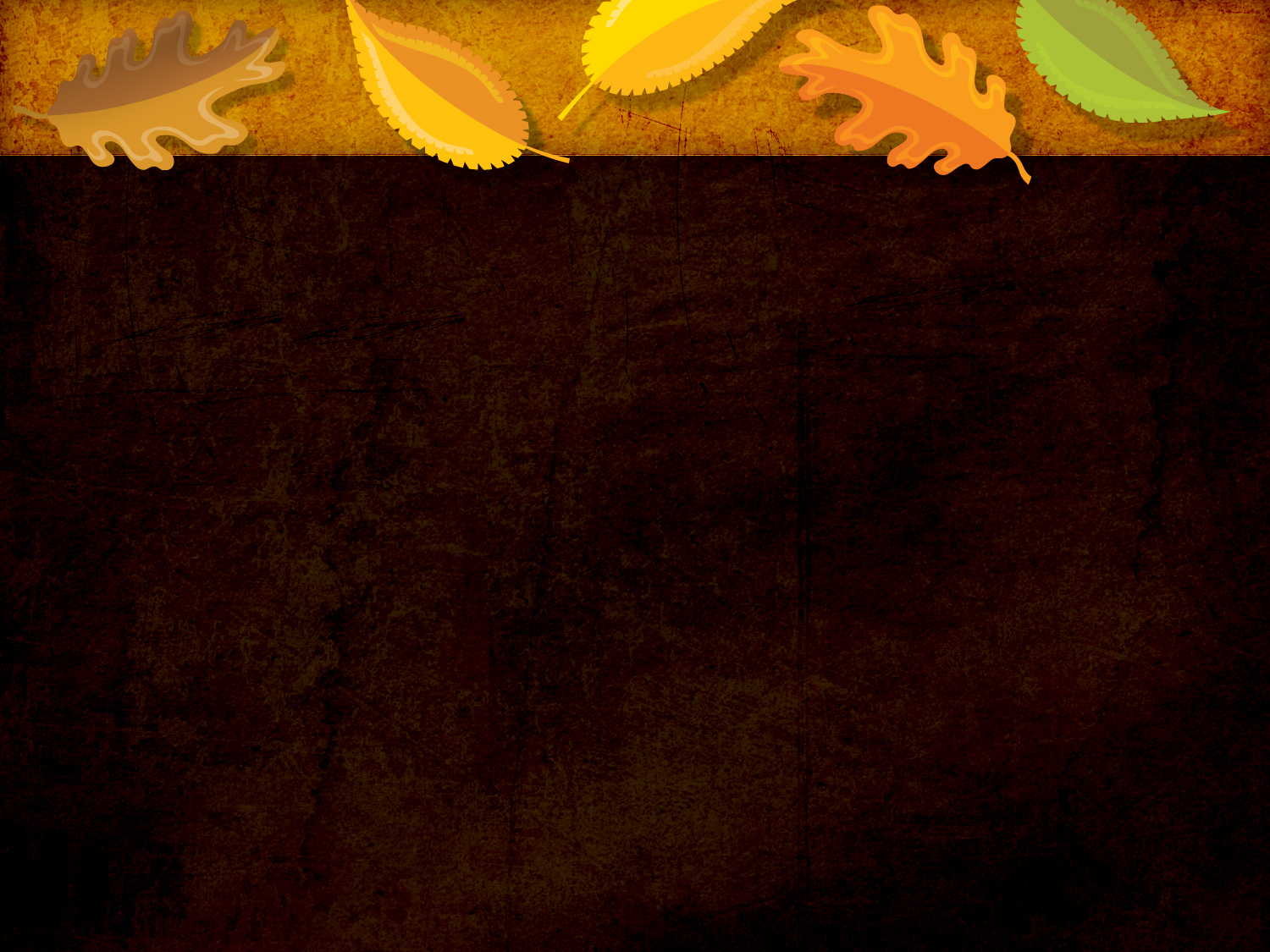 Psalm 107:28-30
28   “Then they cry out to the Lord in their trouble, and He brings them out of theirdistresses. 29 He calms the storm, so that its waves are still. 30 Then they are glad because they are quiet; So He guides them to their desired haven”
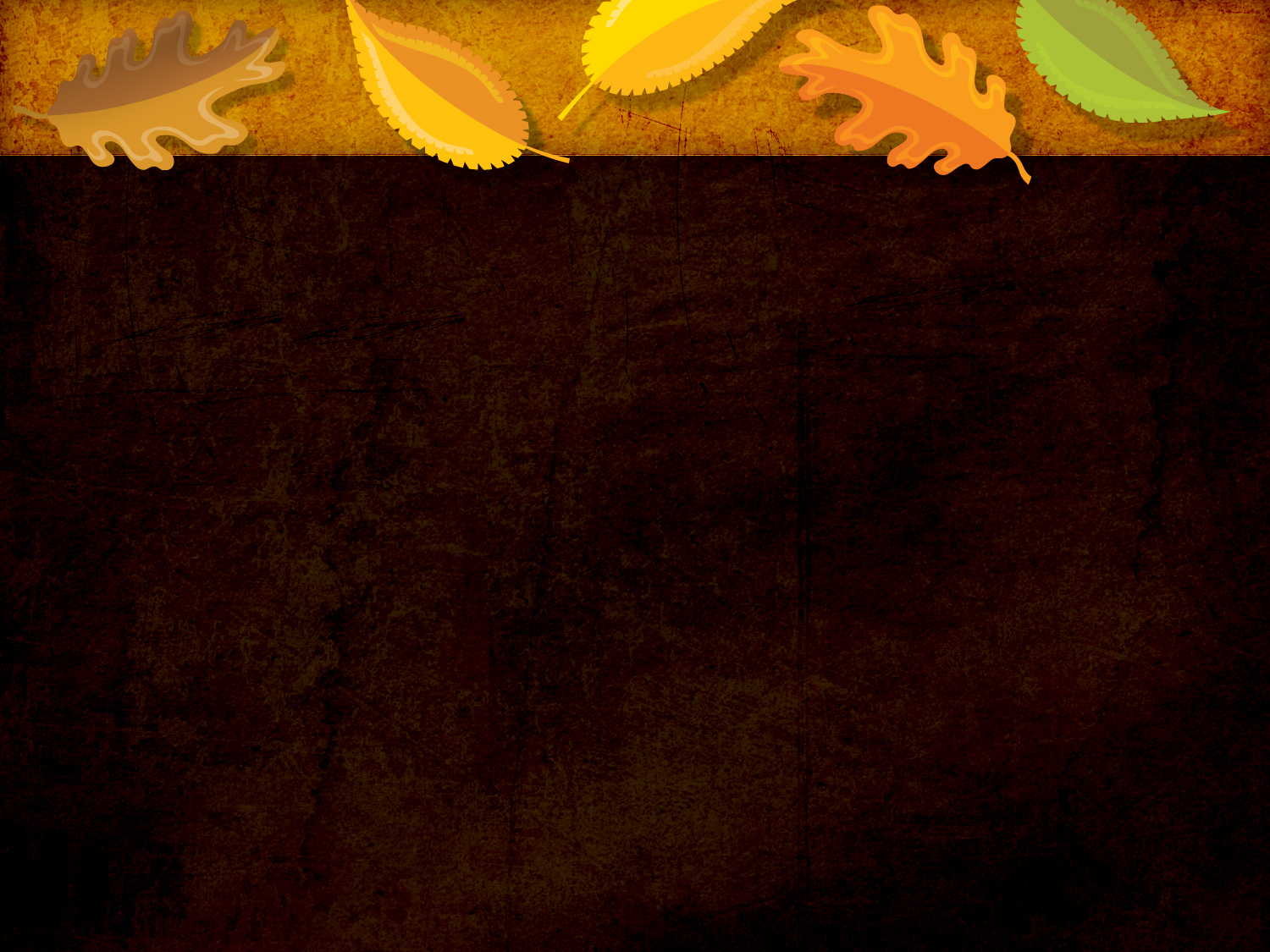 Psalm 107:31-32
31 Oh, that men would give thanks to the Lord for His goodness, and for Hiswonderful works to the children of men!32 Let them exalt Him also in the assembly of the people, and praise His in thecompany of the elders.
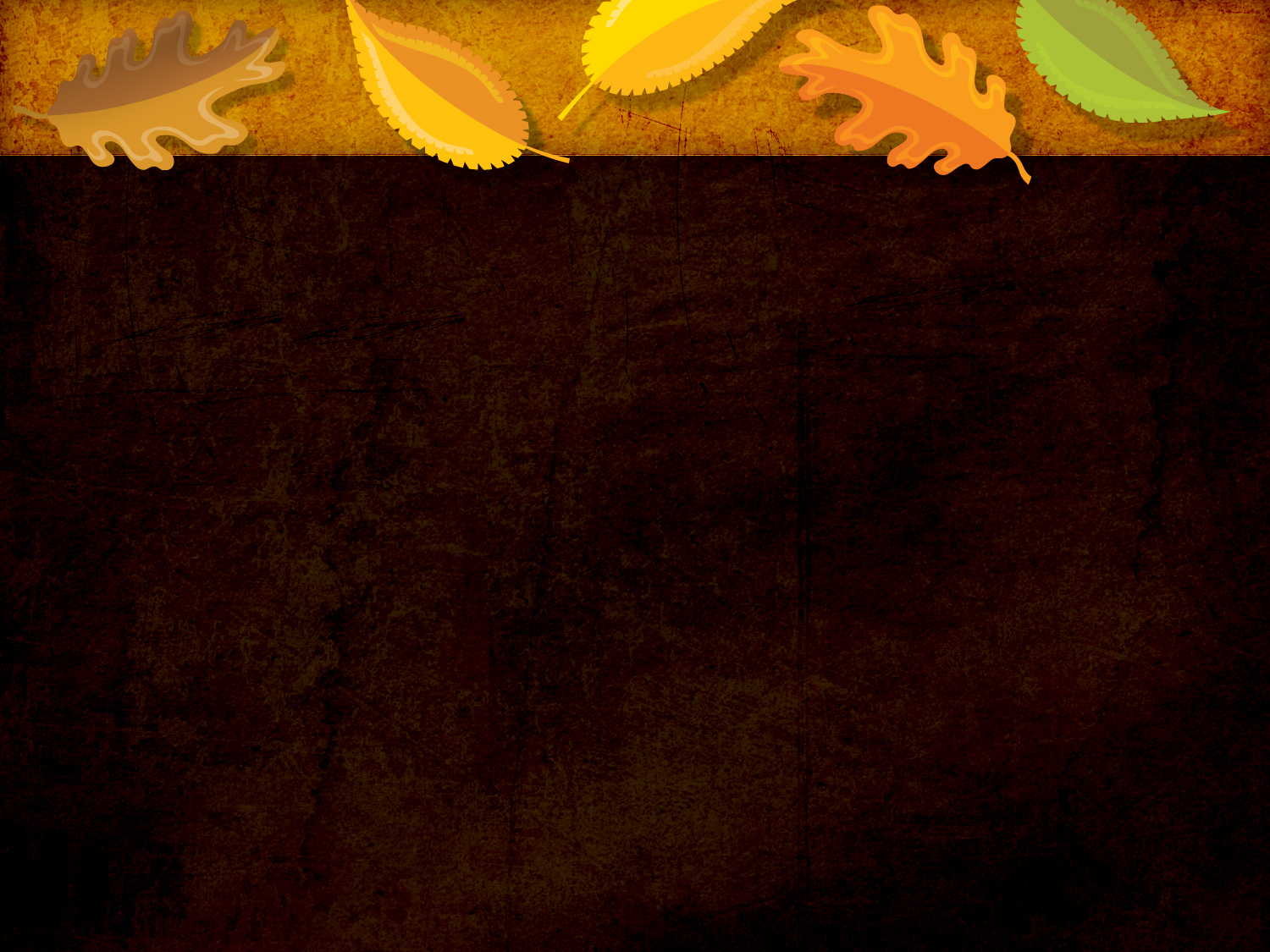 Genesis 1:1
1 “In the beginning God created the heavens and the earth”
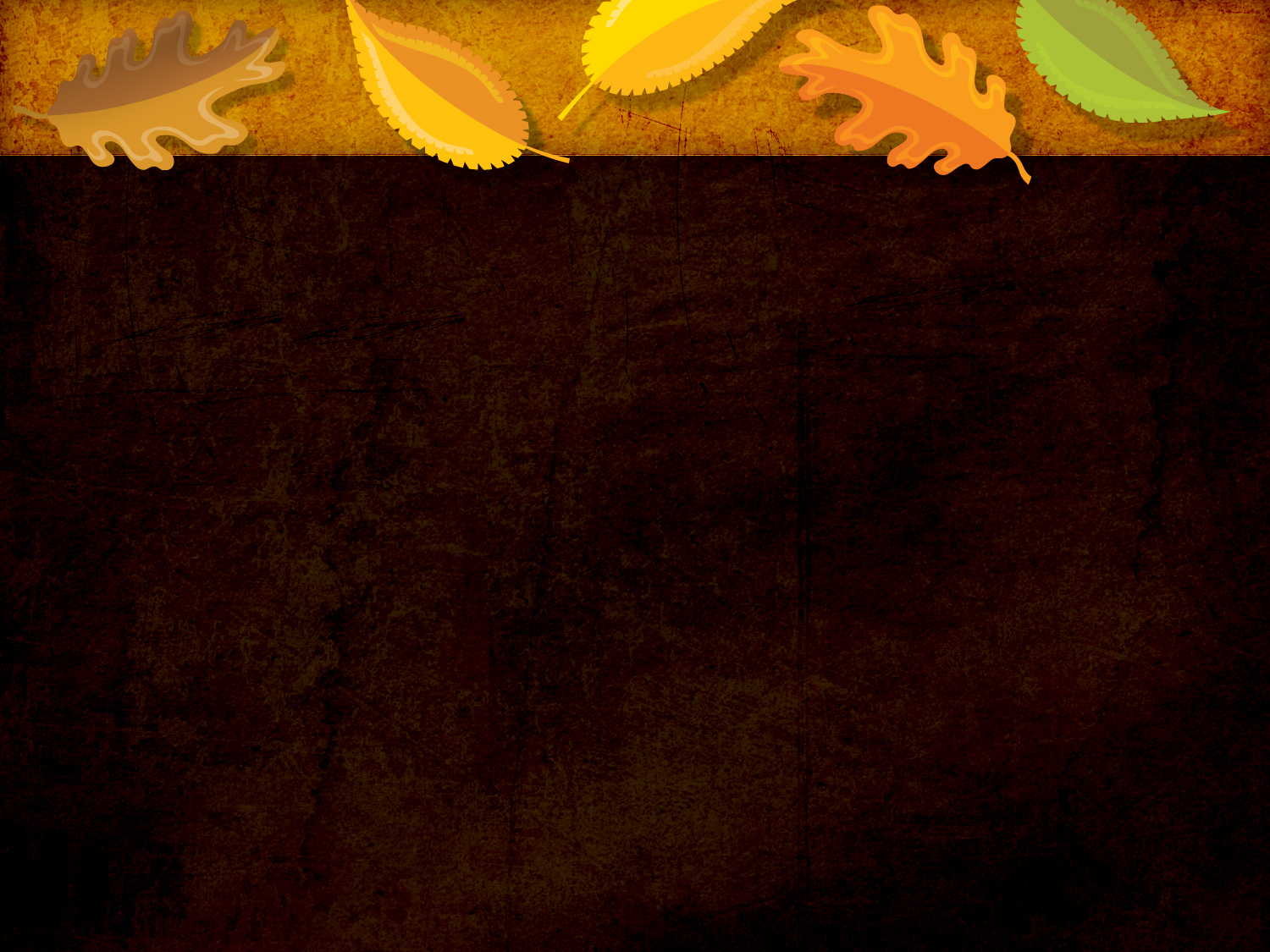 Genesis 1:2
2  “The earth was without form, and void; and darkness was on the face of the deep. And the Spirit of God was hovering over the face of the waters”
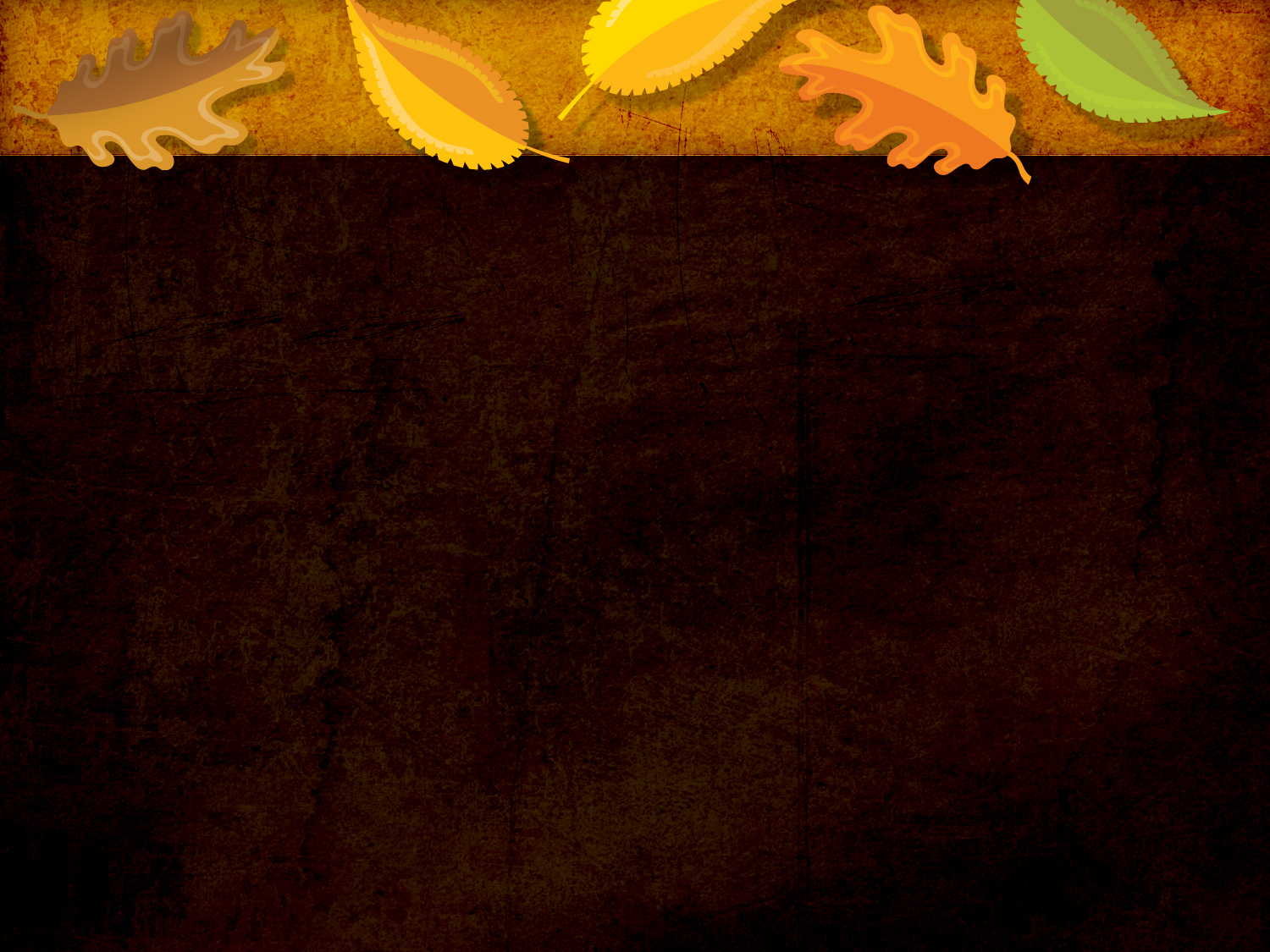 John 1:1-3
1  “In the beginning was the Word, and the Word was with God, and the Word was God. 2 He was in the beginning with God. 3 All things were made through Him, and without Him nothing was made that was made”
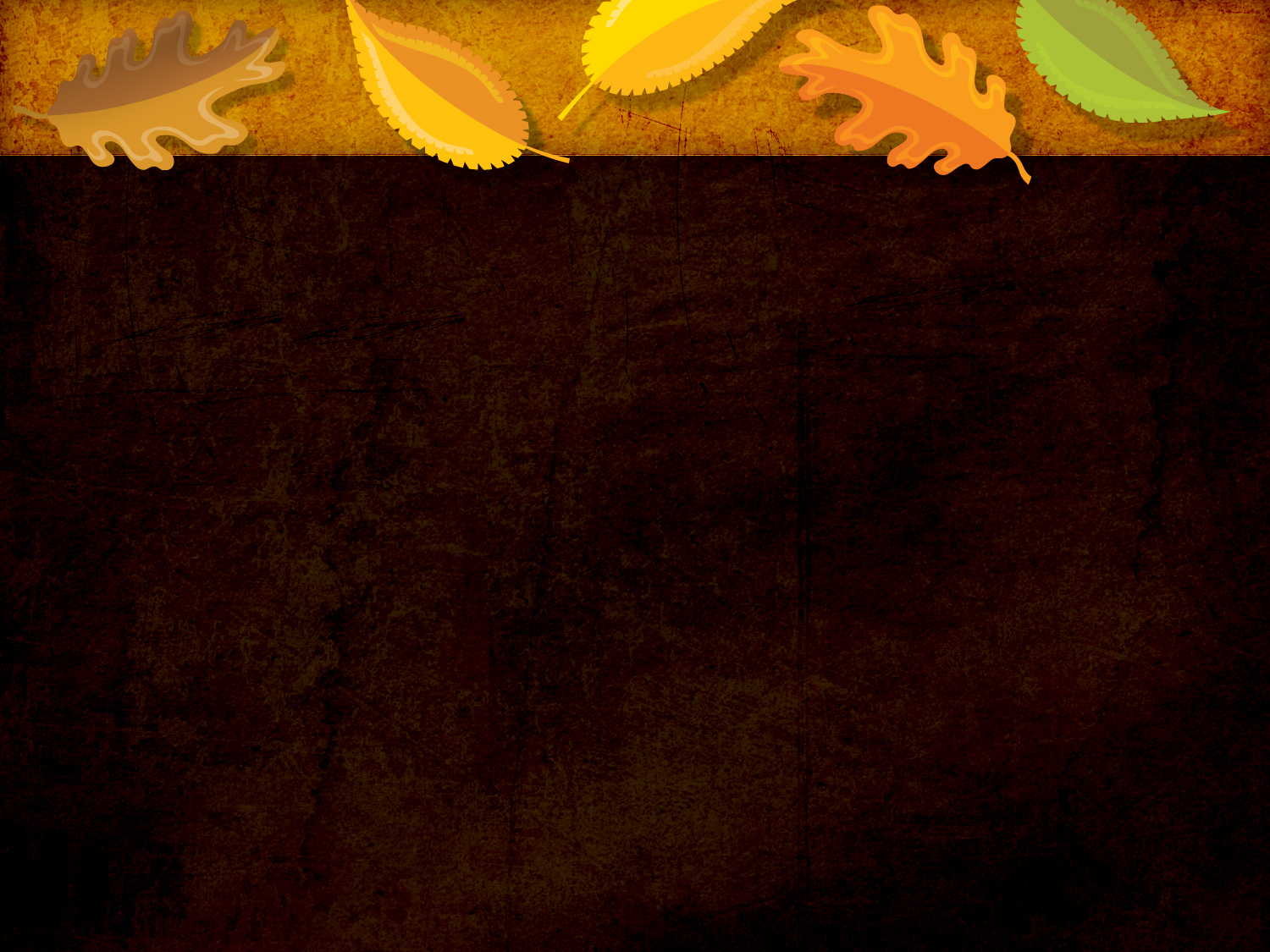 Psalm 89:9
9 “You rule the raging of the sea;When its waves rise, You still them”
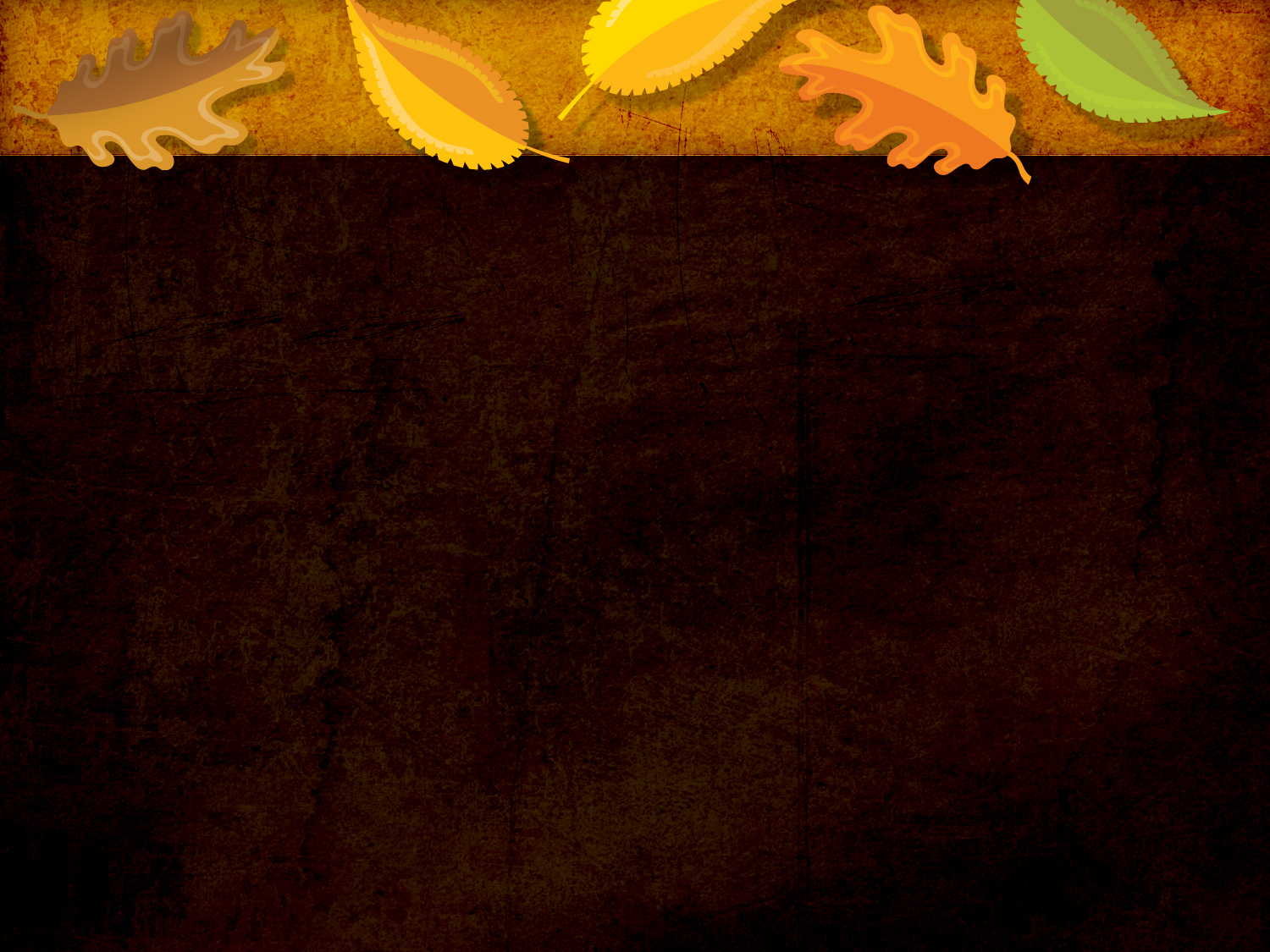 Matthew 28:18
18  “And Jesus came and spoke to them, saying, “All authority has been given to Me in heaven and on earth”
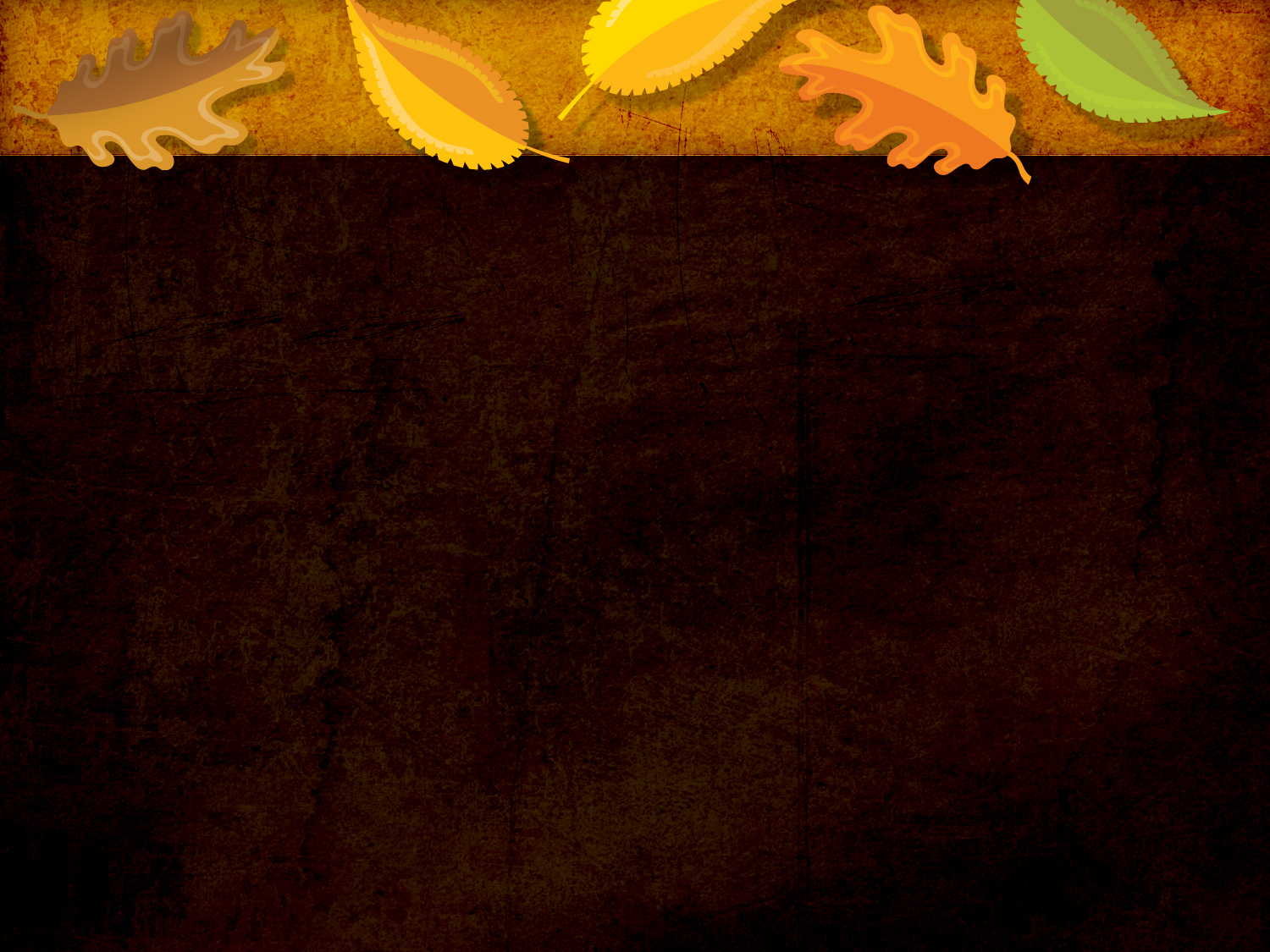 Psalm 109:4
8  “In return for my love they are my accusers,But I give myself to prayer”
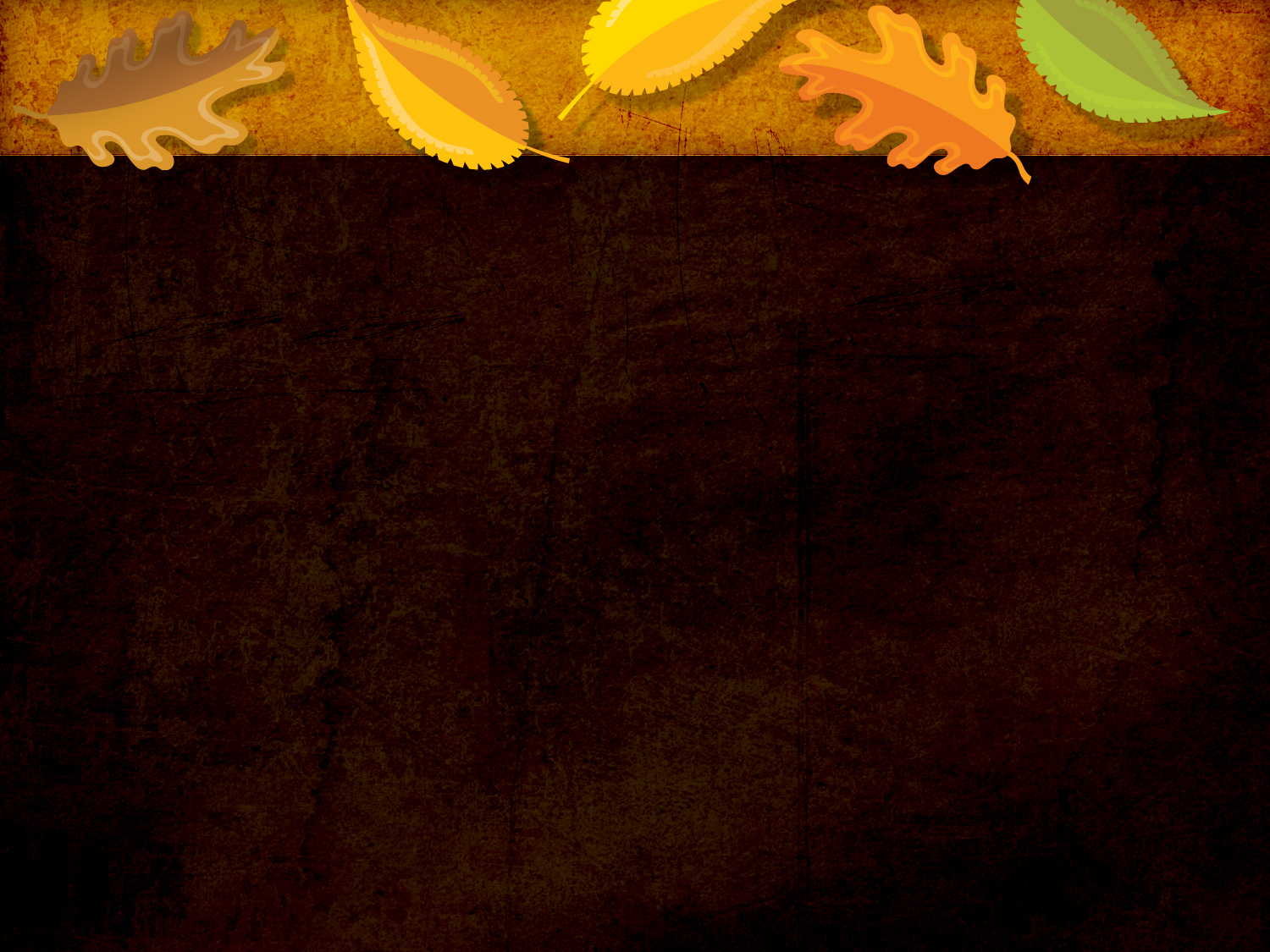 Psalm 105:4
4 “Seek the Lord and His strength;Seek His face evermore!”
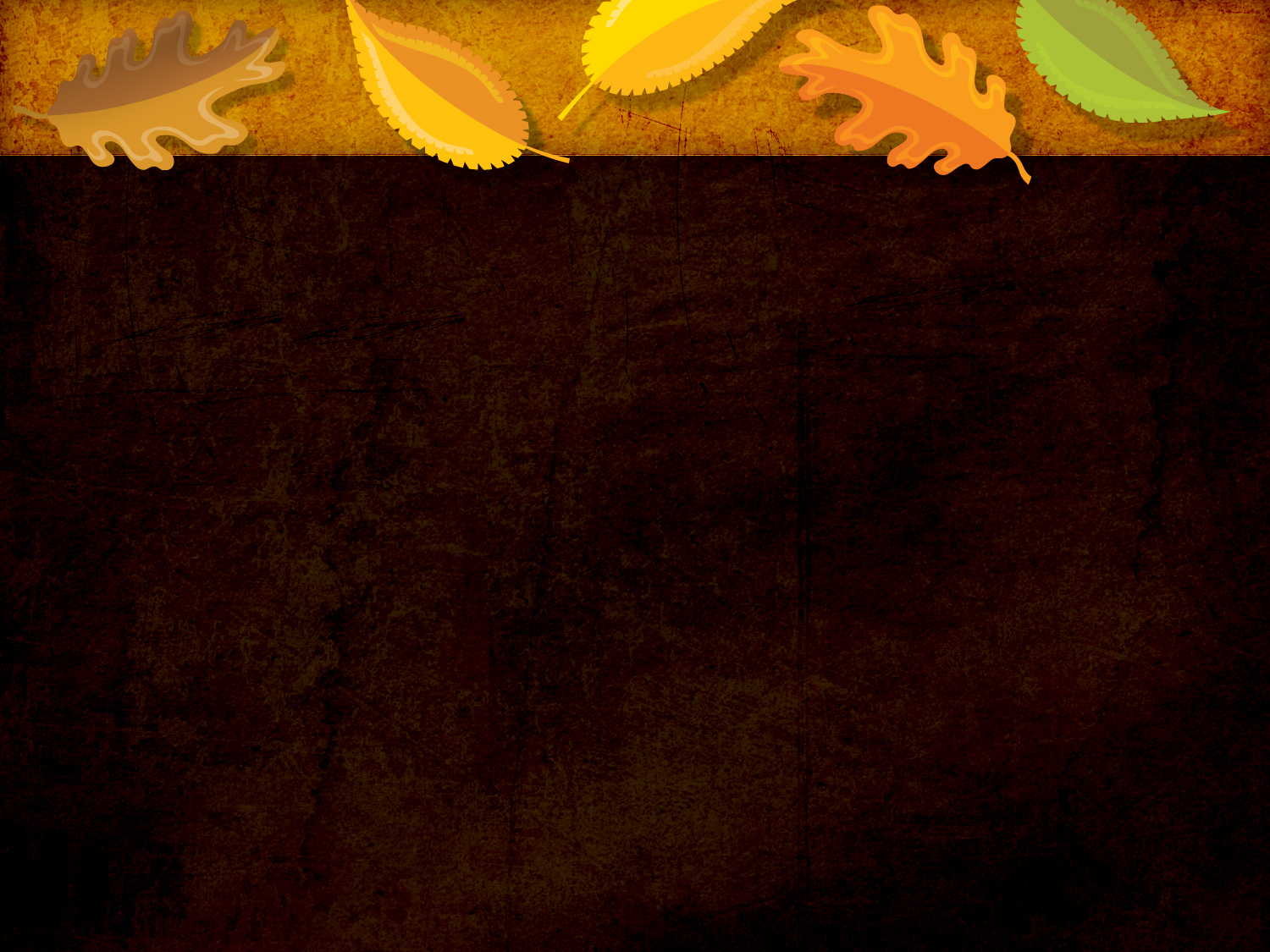 Psalm 22:3
3 “But You are holy,Enthroned in the praises of Israel”
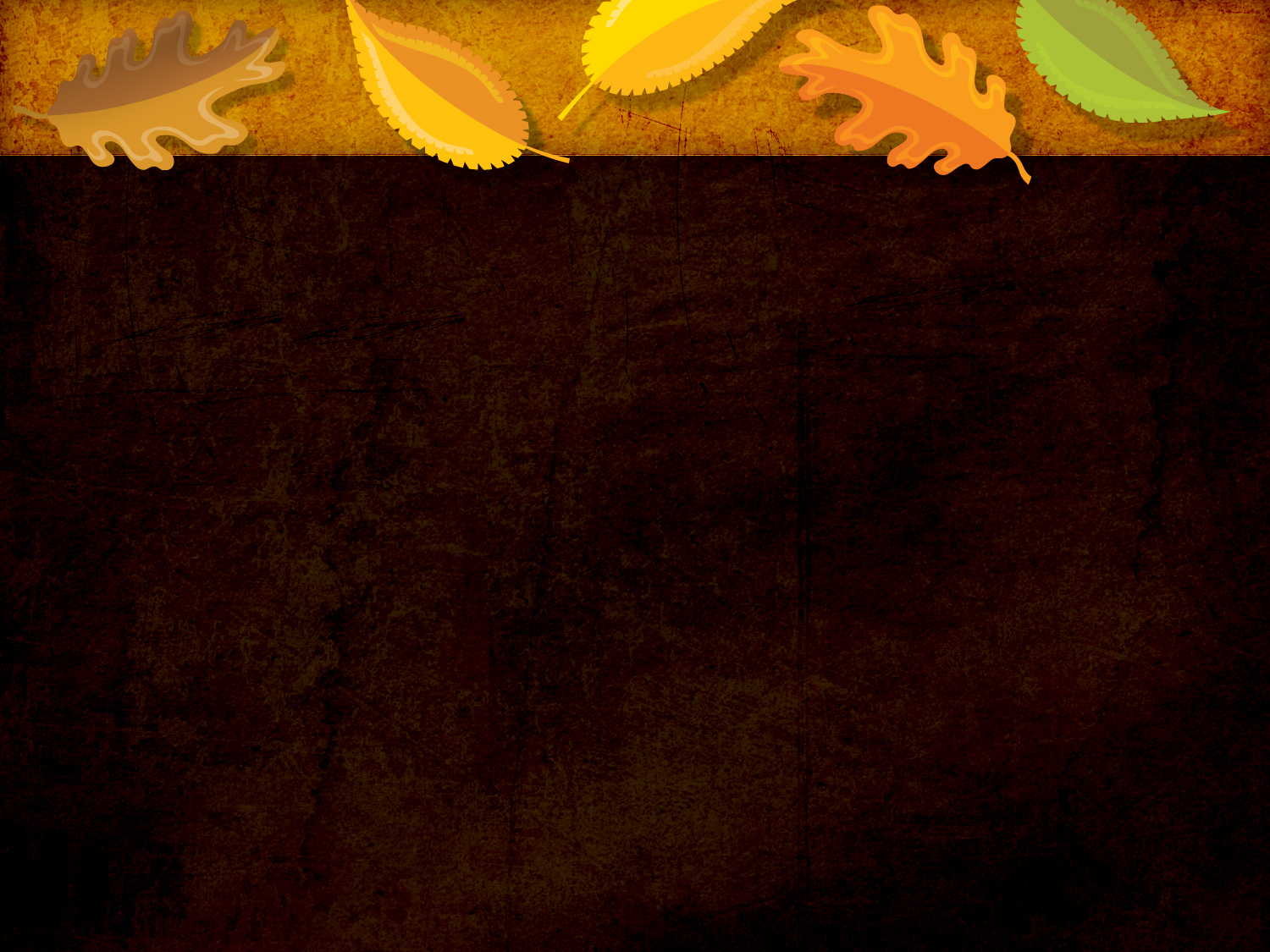 Psalm 23:4
4  “Yea, though I walk through the valley of the shadow of death,I will fear no evil; For You are with me; Your rod and Your staff, they comfort me”
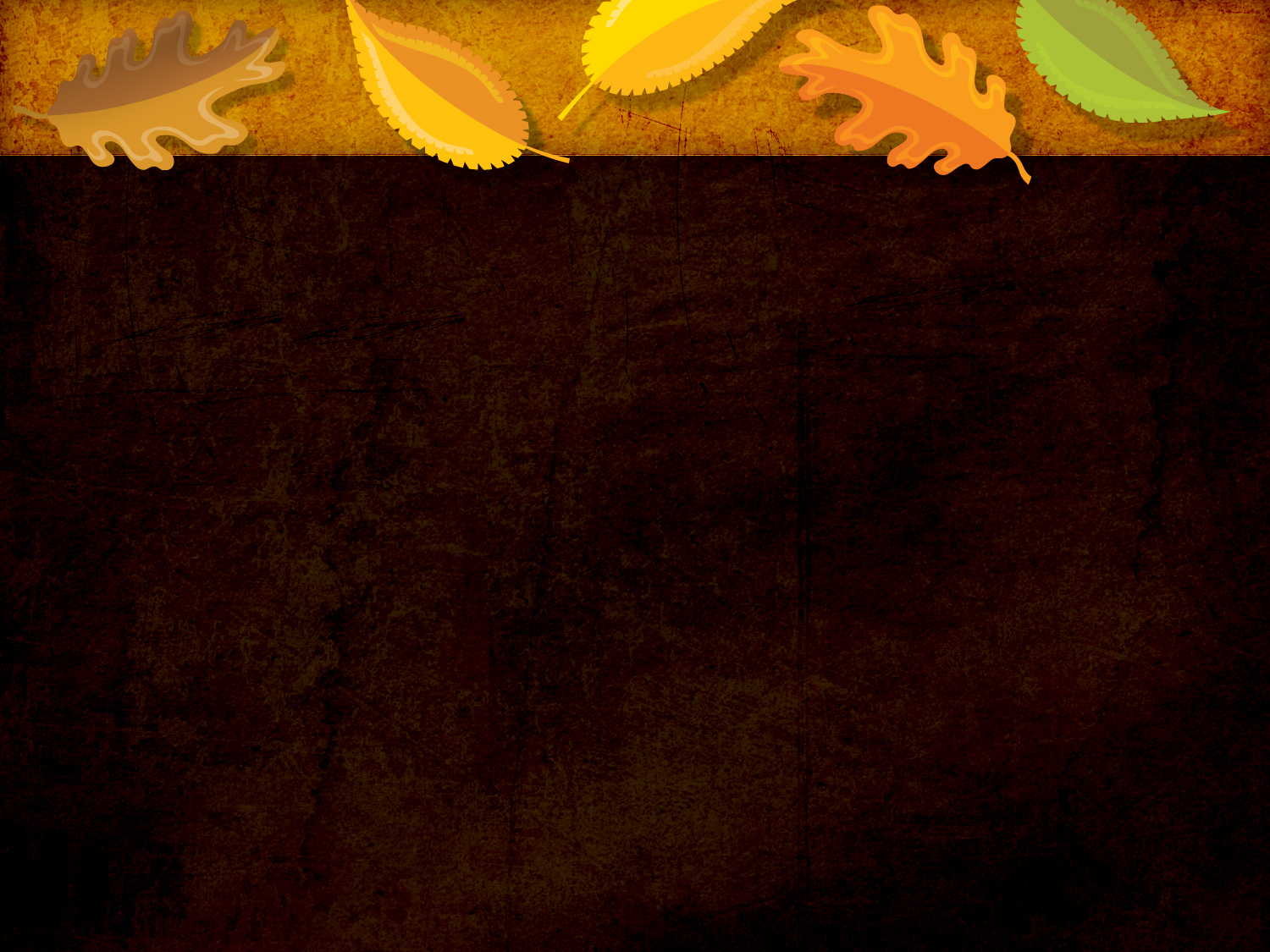 Psalm 119:65
65  “You have dealt well with Your servant,O Lord, according to Your word”
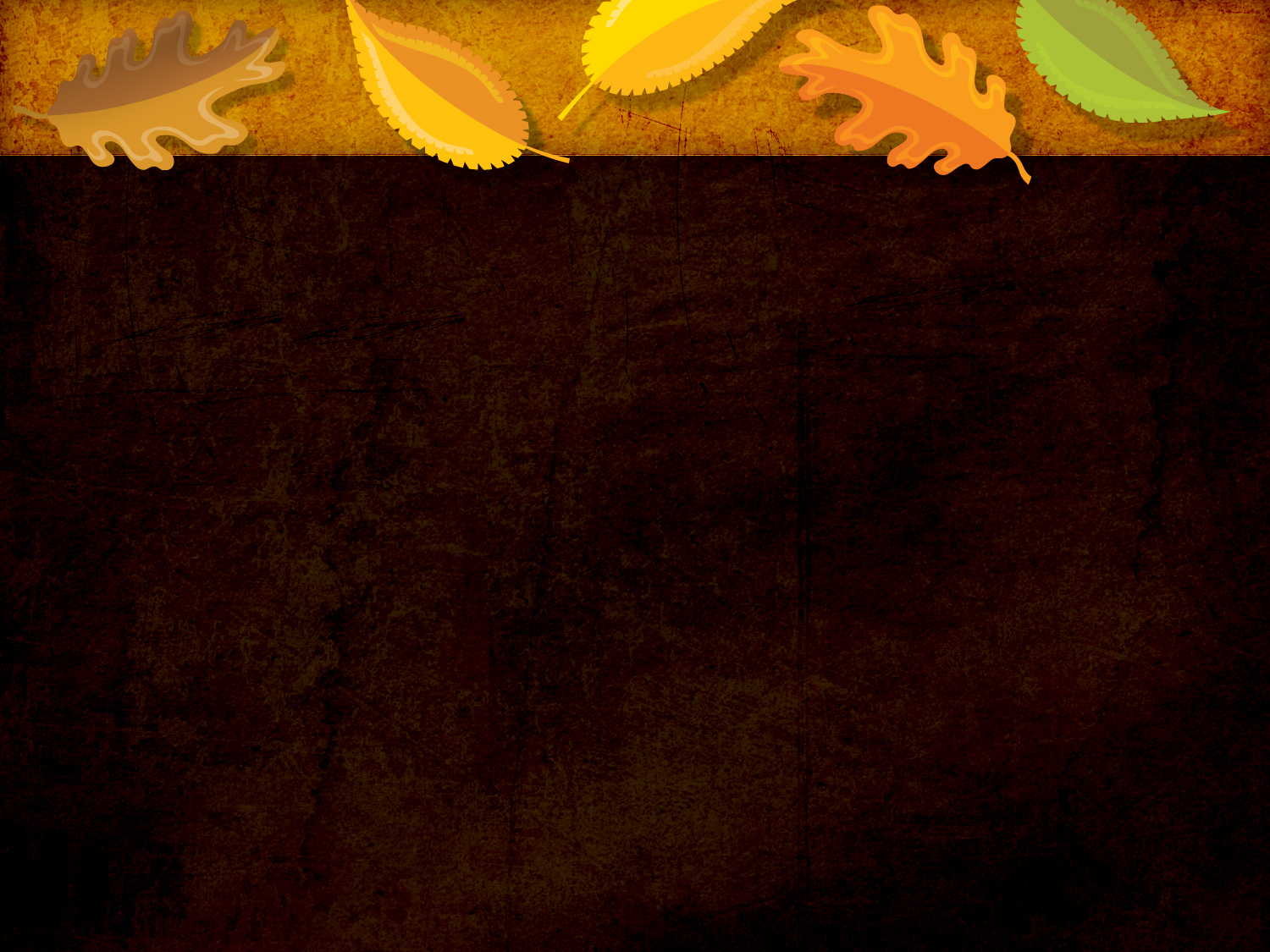 Psalm 1:2
2  “But his delight is in the law of the Lord,    And in His law he meditates day and night”
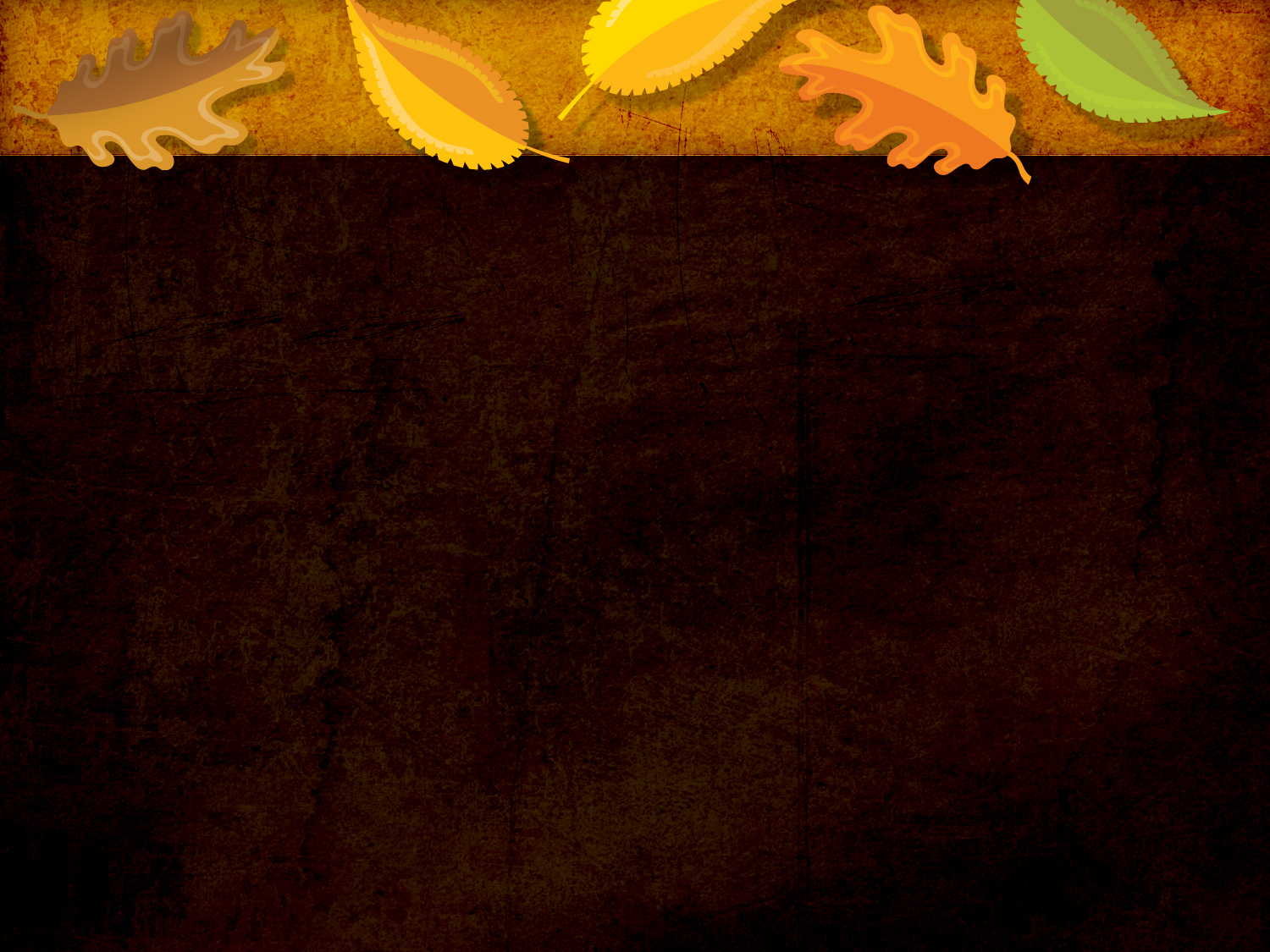 John 15:10-11
10  “If you keep My commandments, you will abide in My love, just as I have kept My Father’s commandments and abide in His love. 11 These things I have spoken to you, that My joy may remain in you, and that your joy may be full”
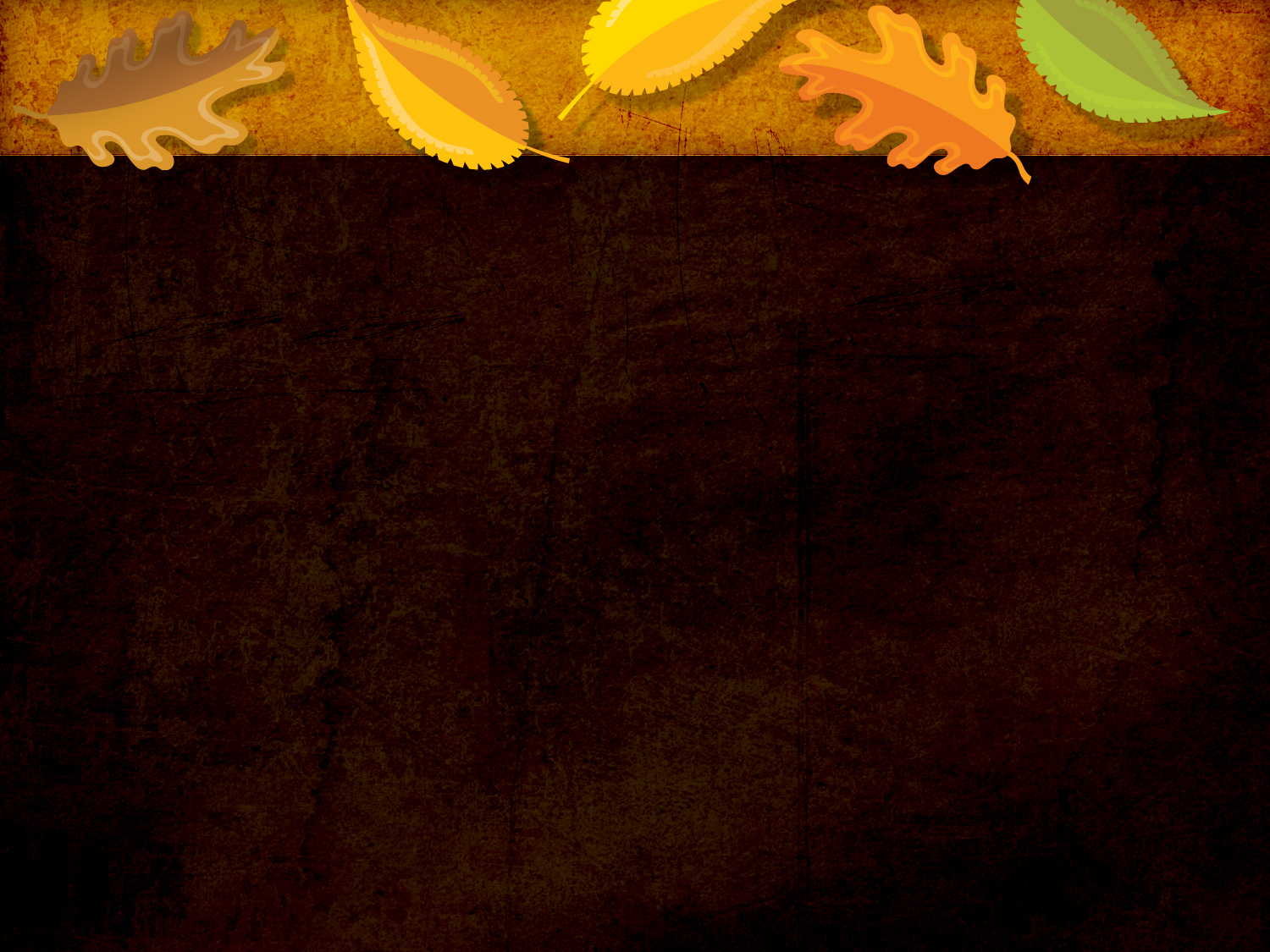 Psalm 91:1
1  “He who dwells in the secret place of the Most HighShall abide under the shadow of the Almighty”
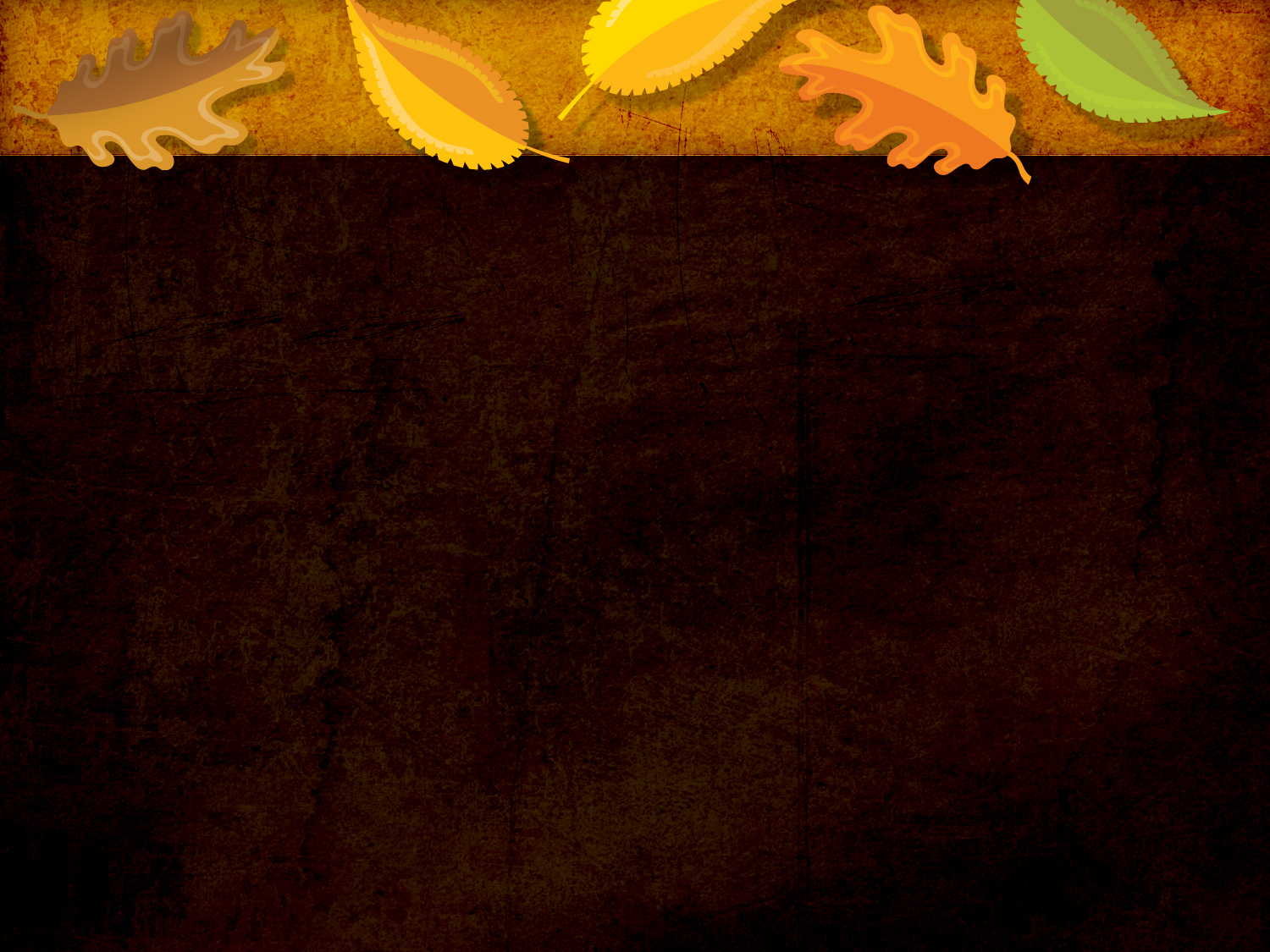 Psalm 94:17-18
17  “Unless the Lord had been my help, my soul would soon have settled in silence.18 If I say, “My foot slips,”Your mercy, O Lord, will hold me up”
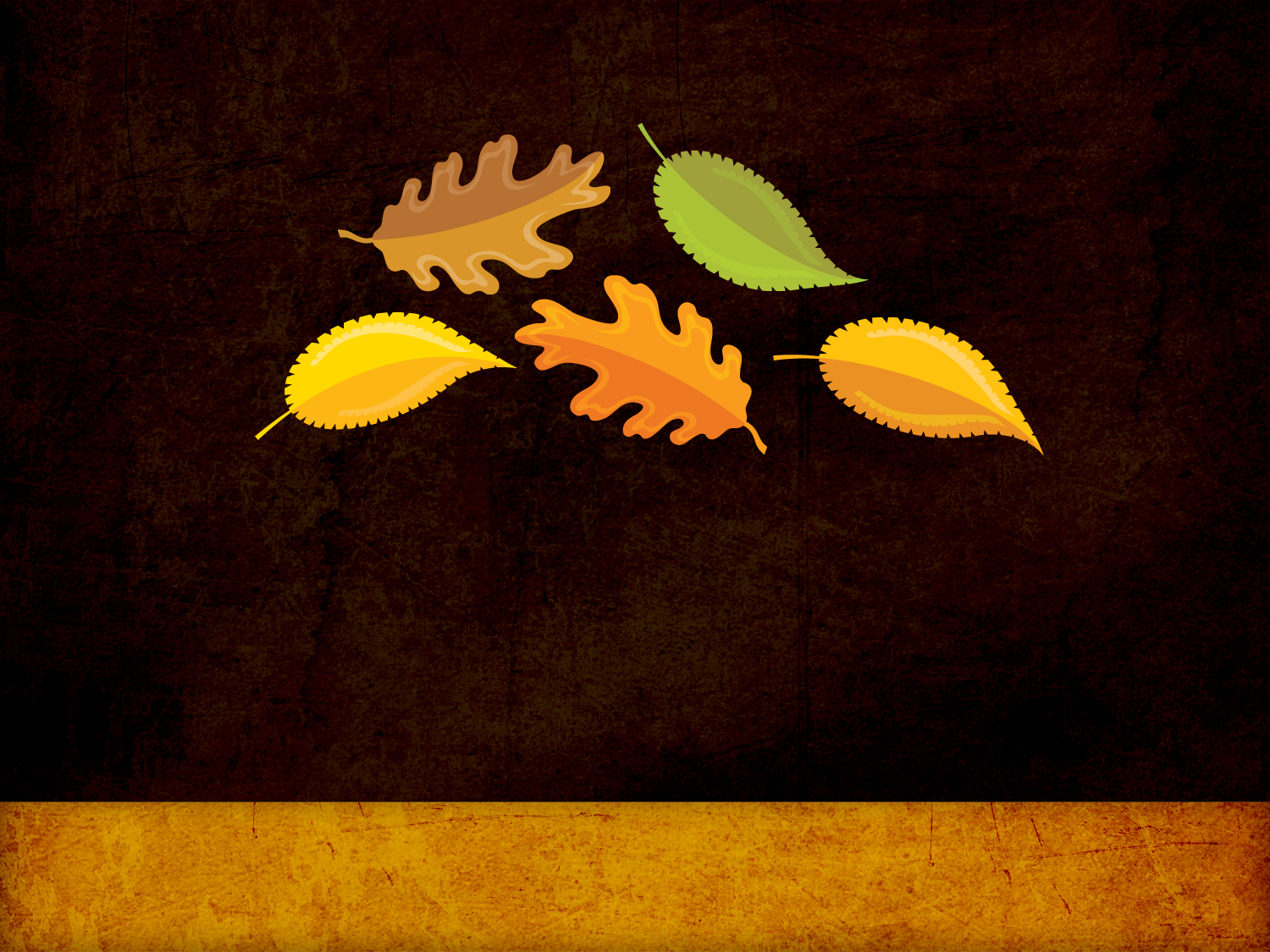